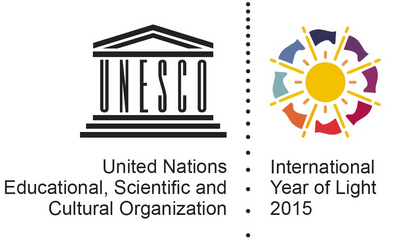 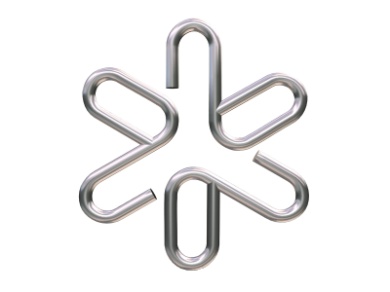 UNIVERSIDADE DE SÃO PAULO
Instituto de Física
ANO INTERNACIONAL DA LUZ E APLICAÇÕES NO MUNDO CONTEMPORÂNEO
Prof. Mikiya Muramatsu
UNESCO - Ano Internacional da Luz - 2015
10-6
10-13
10-12
10-11
10-10
10-9
10-8
10-7
10-5
10-4
10-3
10-2
10-1
1
10
102
103
λ (m)
Raios X
Microondas
Ondas de Rádio
      FM                  RF       AM
Luz Visível
Radiação γ
Infra Vermelho
Ultra Violeta
700 nm
400 nm
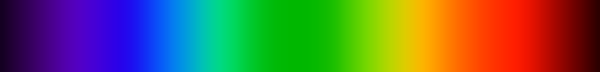 1014
1013
1015
1021
1020
1019
1018
1017
1016
1012
1011
1010
109
108
107
106
101
107
106
105
104
103
102
1
10-1
10-2
10-3
10-4
10-5
10-6
10-7
10-8
10-9
ESPECTRO  ELETROMAGNÉTICO
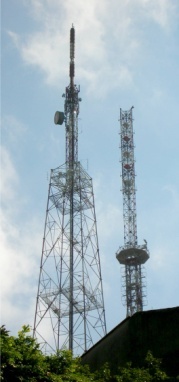 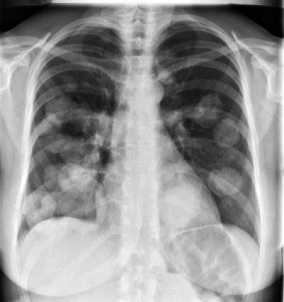 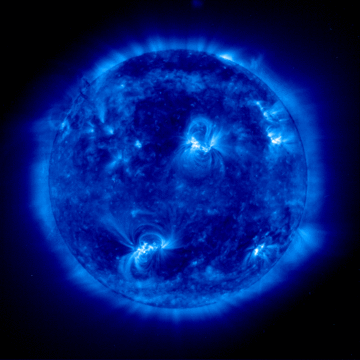 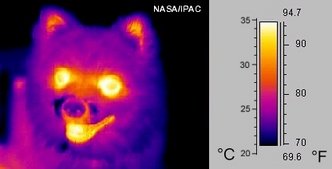 Tórax - Radiografia  (InCor/HC-FMUSP)
Blastocisto - M. Óptico (SciAm)
Sol - UltraVioleta (NASA)
Cão - InfraVermelho  (NASA)
Antenas TV/Rádio
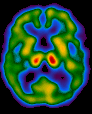 Cérebro - Tomografia por Emissão de Fótons / SPECT (InCor/HC-FMUSP)
Blastocisto dentro de célula - M. Elet. Varredura (SciAm)
Forno Microondas (Electrolux)
f (Hz)
En. de 1 fóton (eletron-volt)
UNESCO - Ano Internacional da Luz - 2015
DETECÇÃO DA LUZ
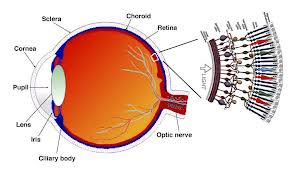 UNESCO - Ano Internacional da Luz - 2015
QUAL A COR DO VESTIDO?
UNESCO - Ano Internacional da Luz - 2015
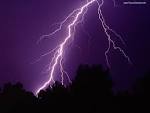 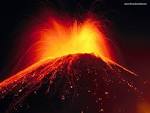 UNESCO - Ano Internacional da Luz - 2015
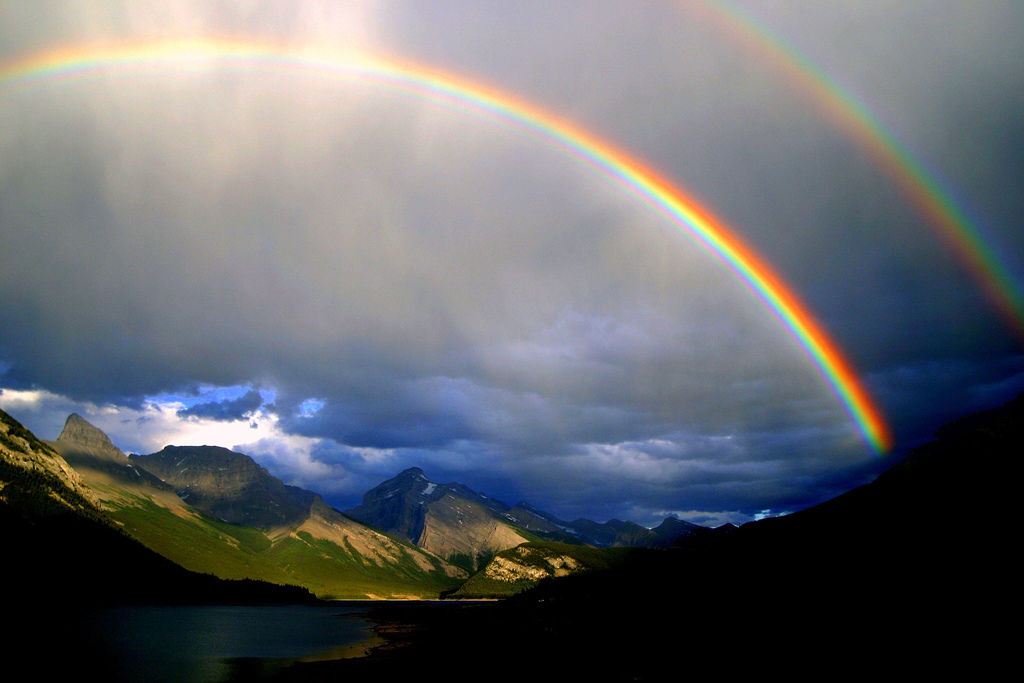 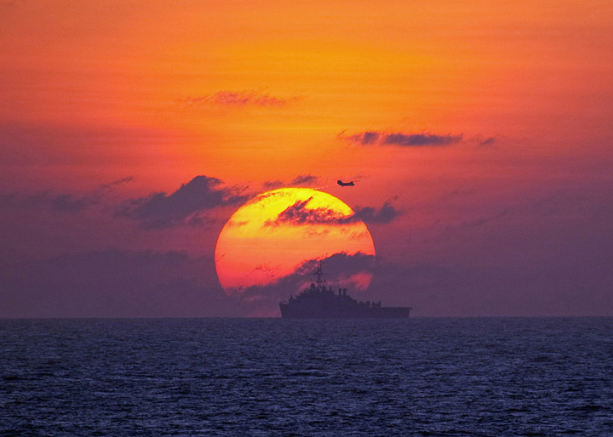 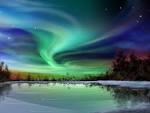 UNESCO - Ano Internacional da Luz - 2015
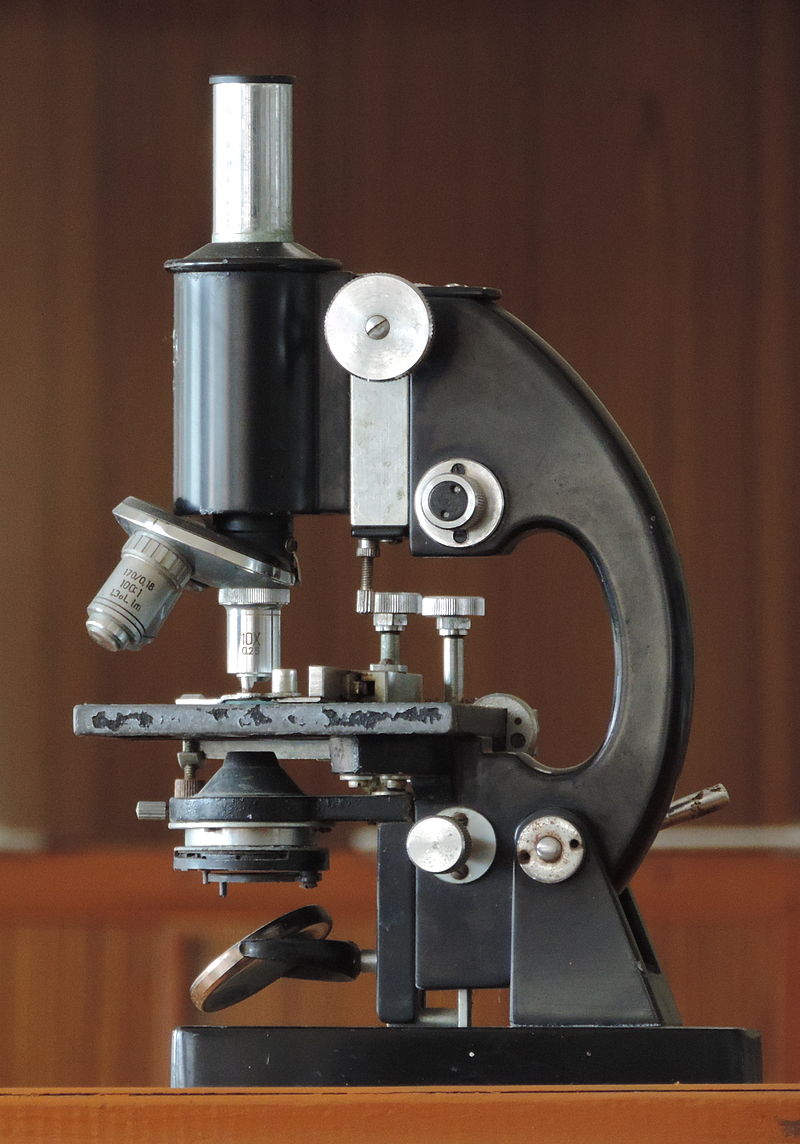 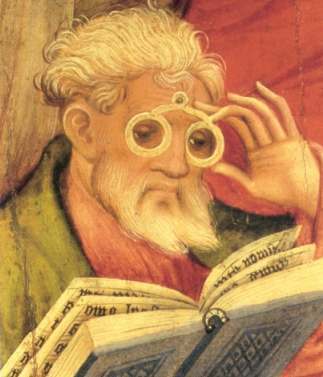 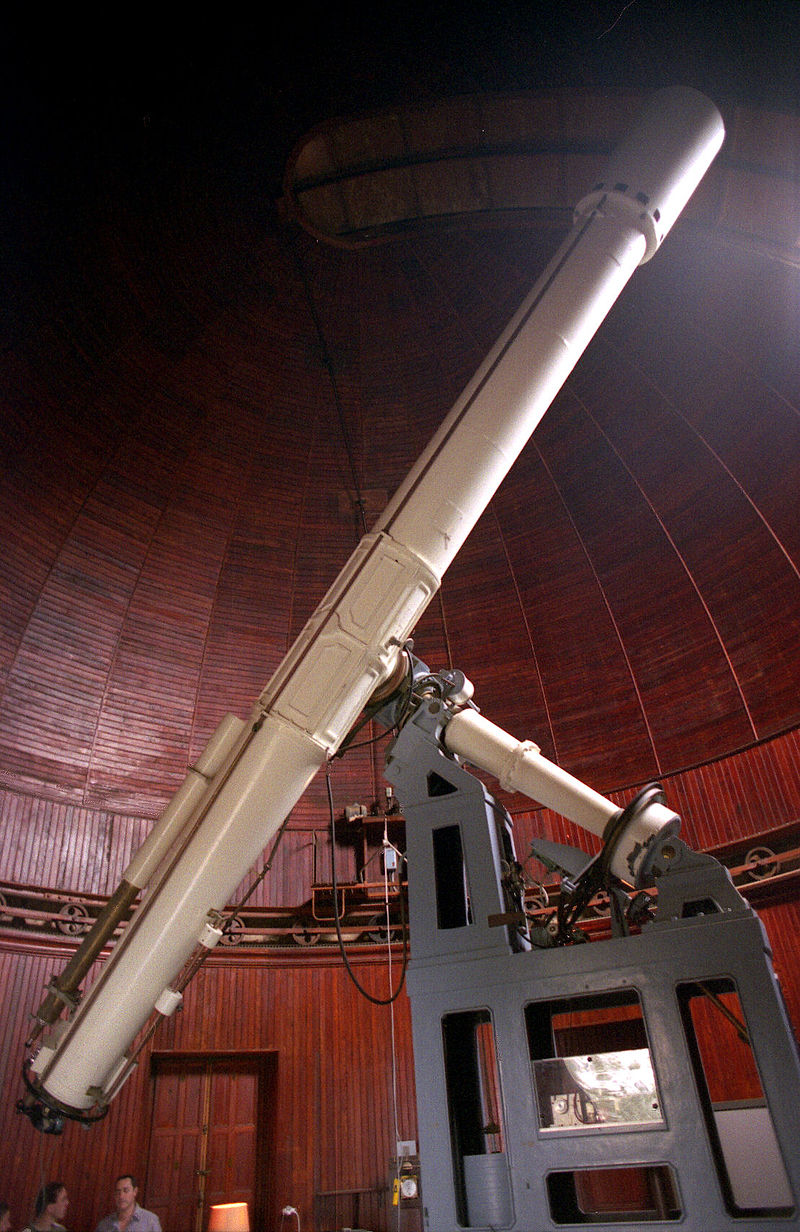 UNESCO - Ano Internacional da Luz - 2015
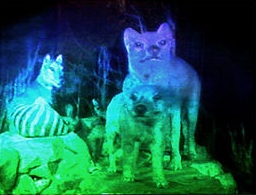 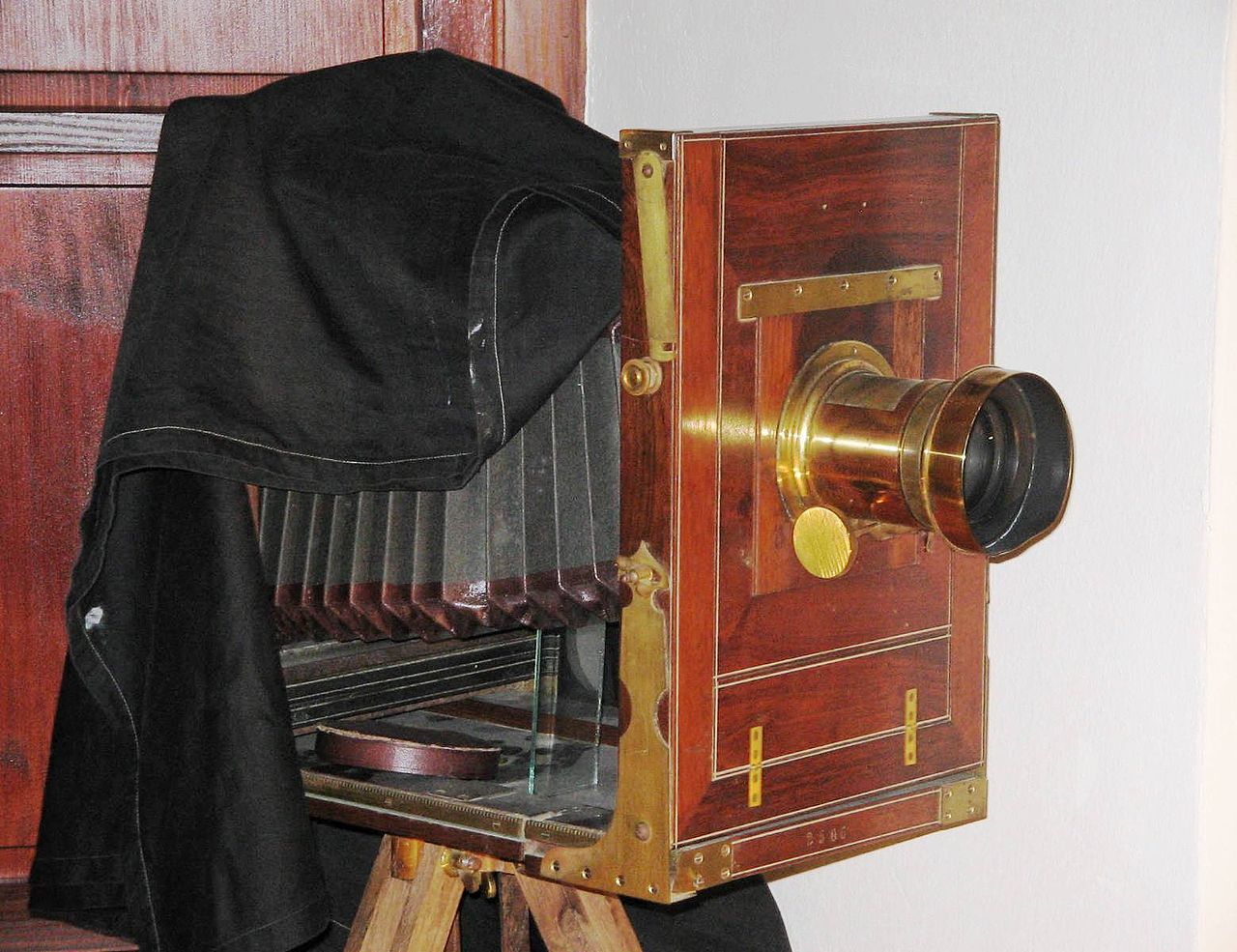 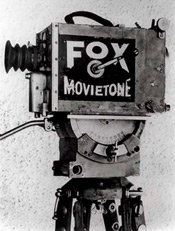 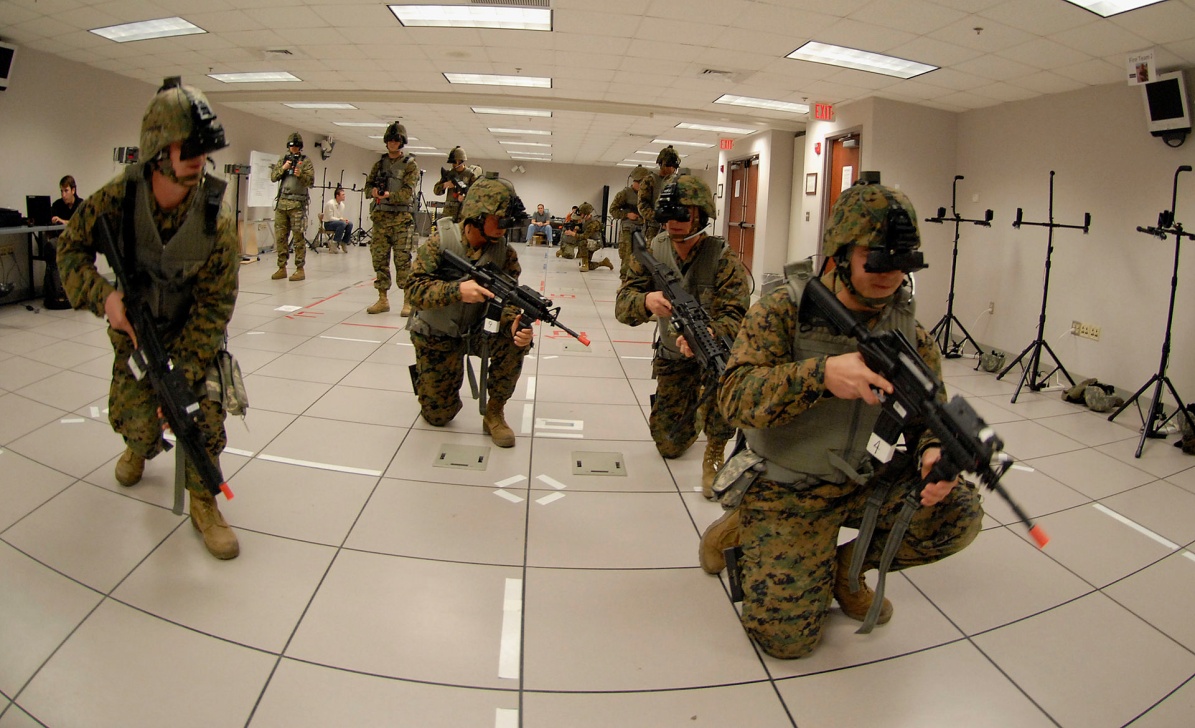 UNESCO - Ano Internacional da Luz - 2015
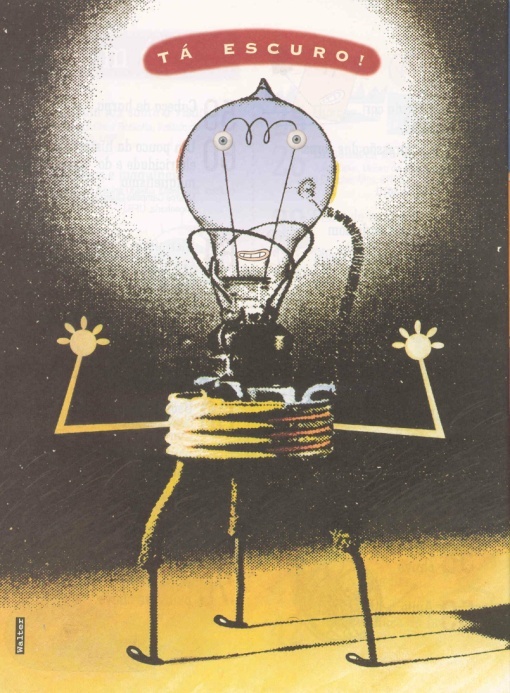 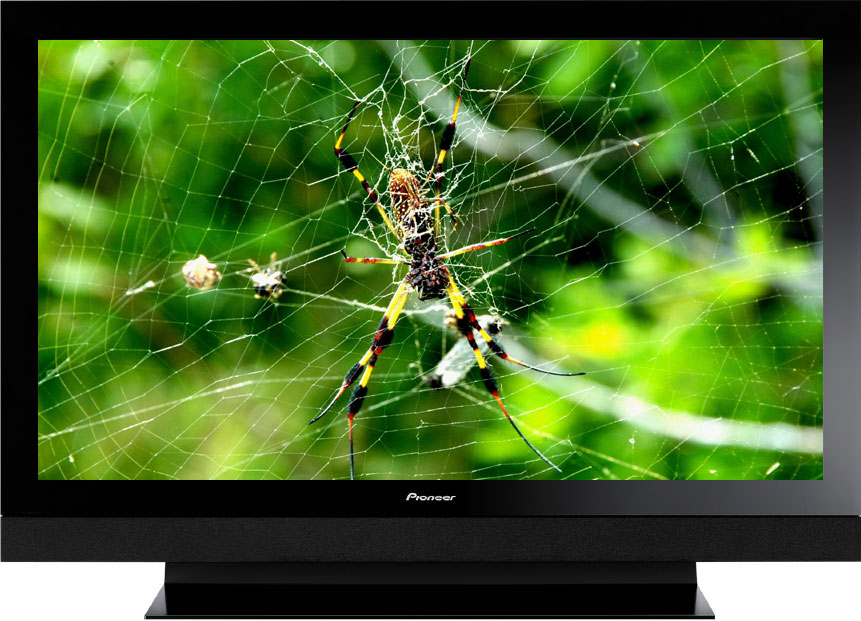 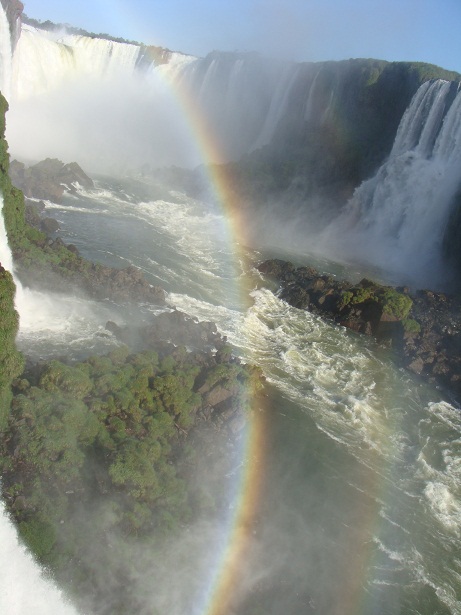 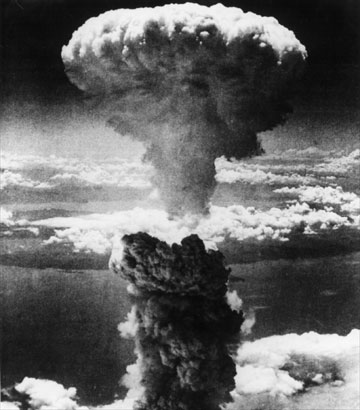 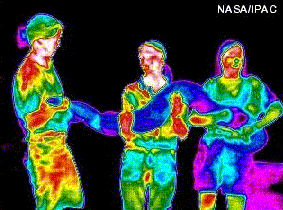 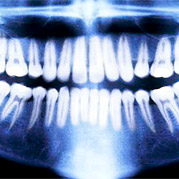 UNESCO - Ano Internacional da Luz - 2015
NATUREZA DA LUZ
ONDAS OU PARTICULAS ?
ISAAC NEWTON : Teoria Corpuscular – reflexão e refração da luz
Huygens e Hooke: Teoria Ondulatória – Difração da Luz.
Young – 1800 : Interferência da luz
Fresnel : Formalização da teoria da Difração e Interferência .
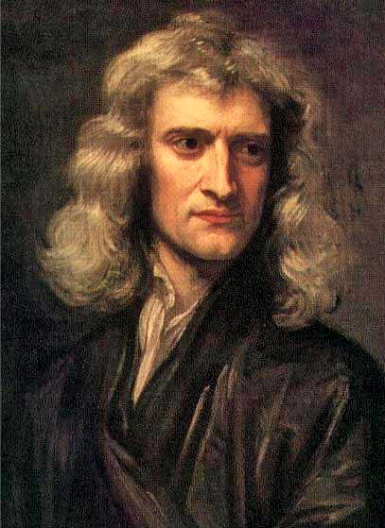 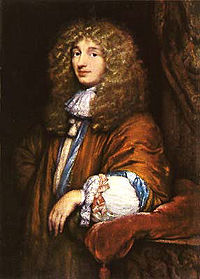 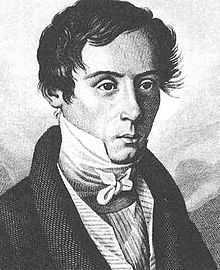 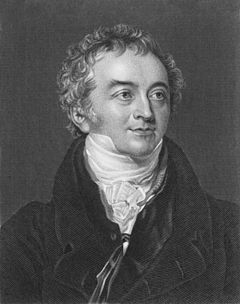 UNESCO - Ano Internacional da Luz - 2015
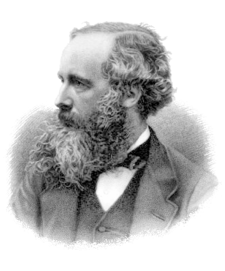 Maxwell : 1865 – Formalização do eletromagnetismo 
Hertz : 1887 – LUZ É UMA ONDA ELETROMAGNÉTICA ! C= 3x108m/s.
Efeito Fotoelétrico – Einstein ( 1905).
Modelo corpuscular da luz – Fótons.
Natureza dual da luz ( 1920): Mecânica Quântica – Absorção e emissão da luz pela matéria.
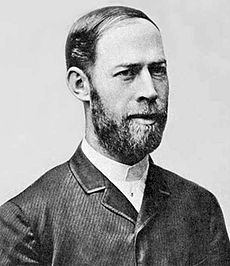 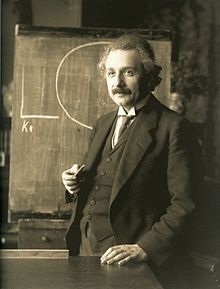 UNESCO - Ano Internacional da Luz - 2015
LASER: LIGHT AMPLIFICATION BY STIMULATED 
EMISSION OF RADIATION
Medical OCT
Fiber Optical Communication
Cavity Ring-Down Spectroscopy
Laser Cutting Machines
BarCode Scanner
Laser Pointers
Laser Photolithography
DVD and CD Players
Laser Light Shows and Holography
Medicine (Eye Surgery)
Laser Interferometry
LIDAR (LIght Detection And Ranging)
Laser Gyroscope
Quantum Information Processing
UNESCO - Ano Internacional da Luz - 2015
LASER – Aplicações
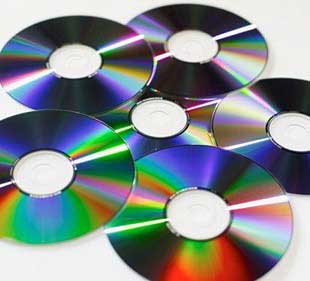 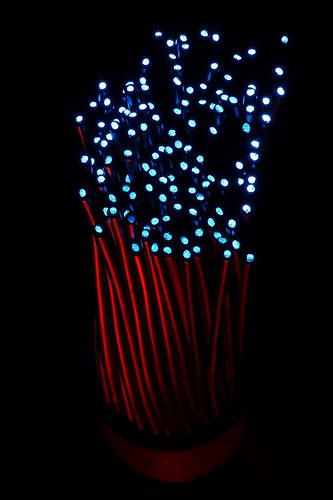 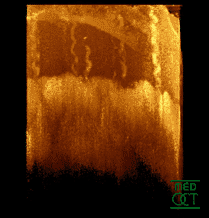 DVD and CD Players
Medical OCT
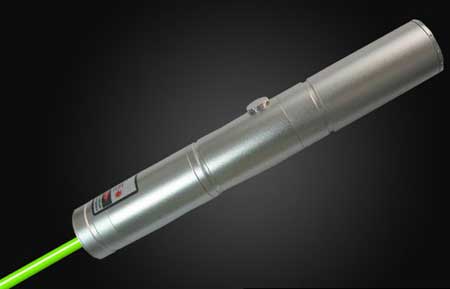 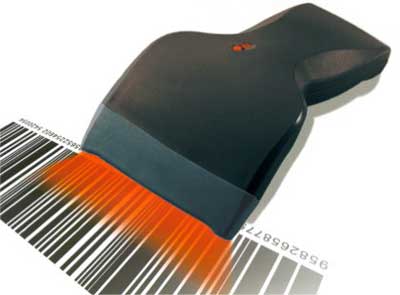 Fiber Optical Communication
Laser Pointers
BarCode Scanner
UNESCO - Ano Internacional da Luz - 2015
CCD - Charge Couple Device
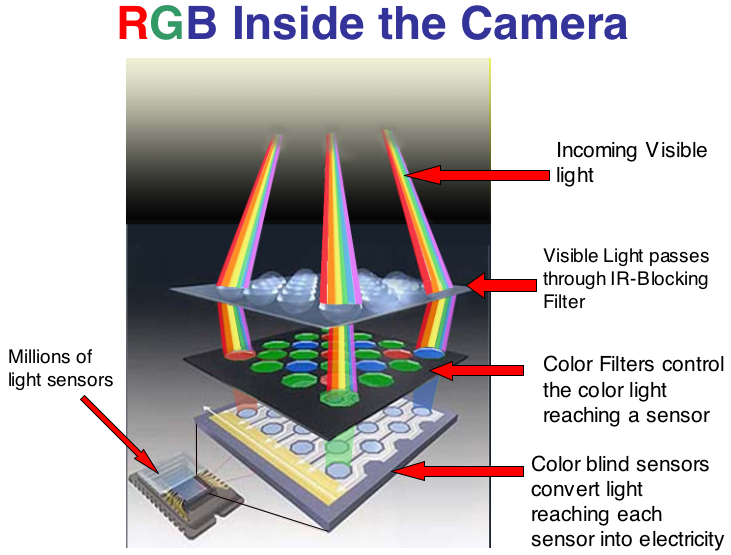 UNESCO - Ano Internacional da Luz - 2015
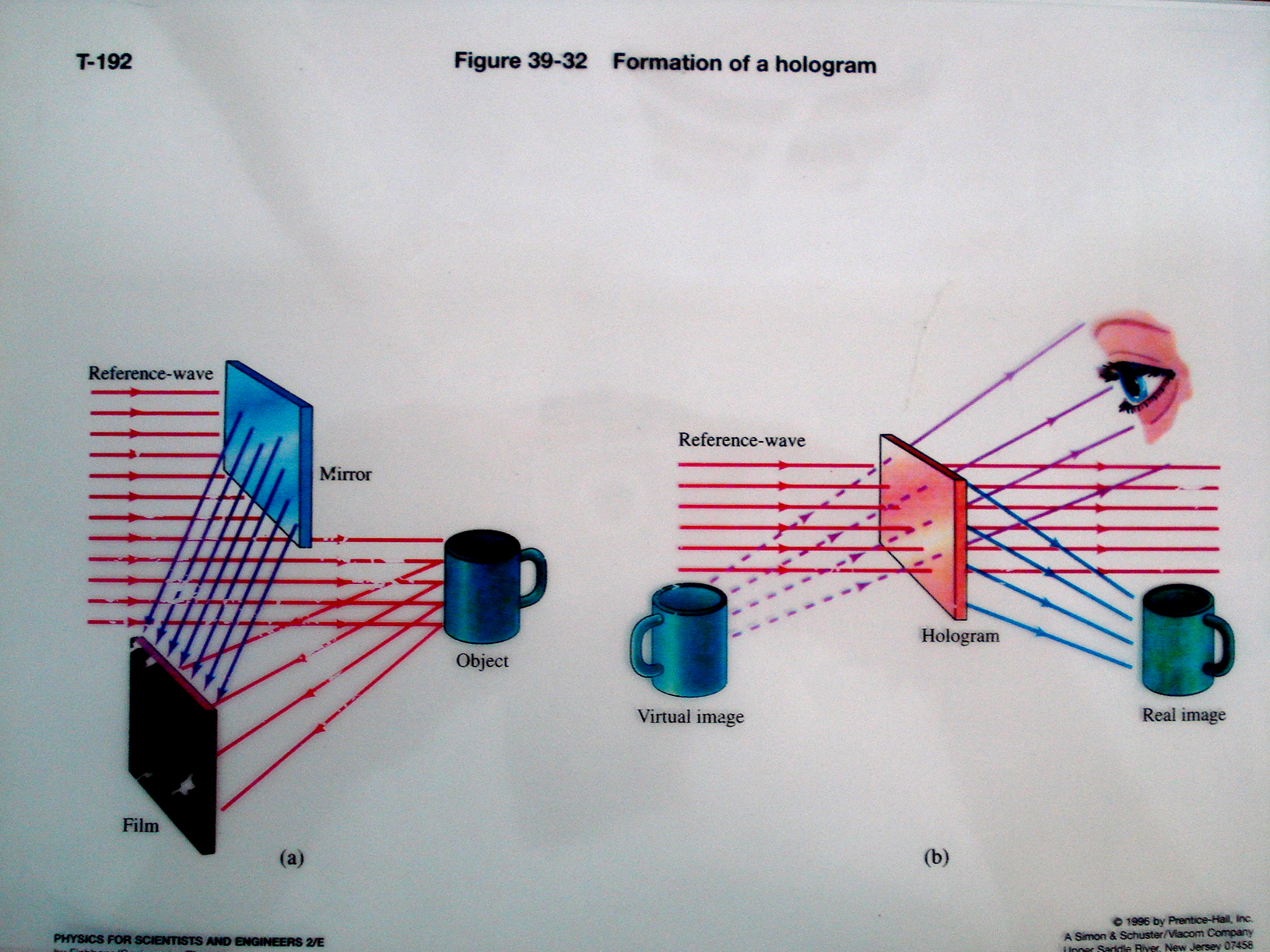 UNESCO - Ano Internacional da Luz - 2015
Digital Holographic Microscope
CCD
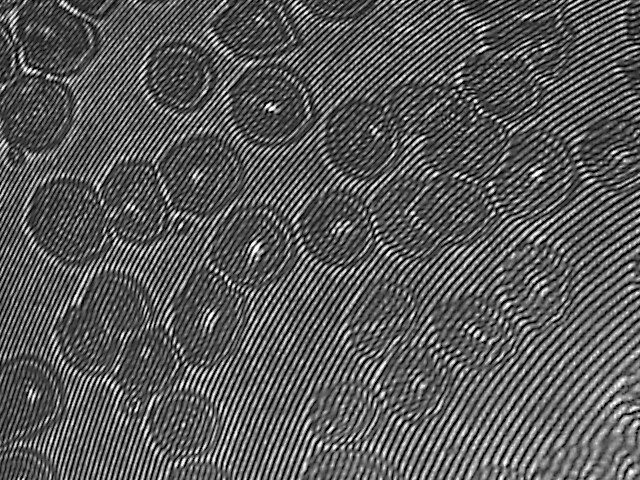 SETUP - MHD
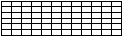 LASER
E3
BS2
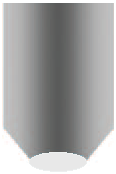 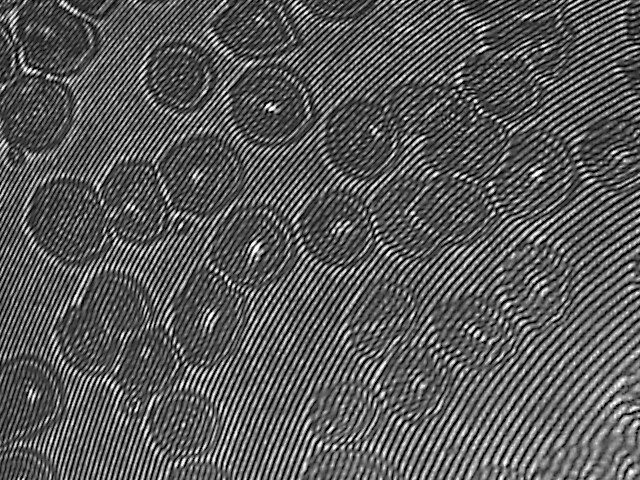 MICROSCOPE
P1
SF
E2
E1
BS1
P2
‹#›
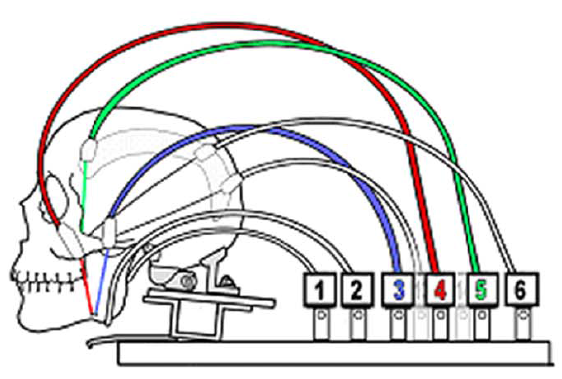 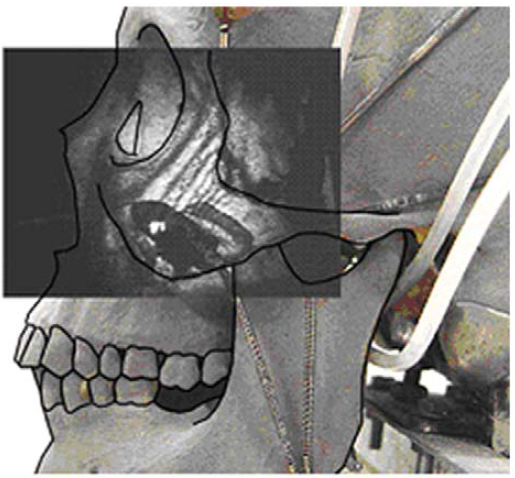 UNESCO - Ano Internacional da Luz - 2015
DHM – Polarization State Analysis
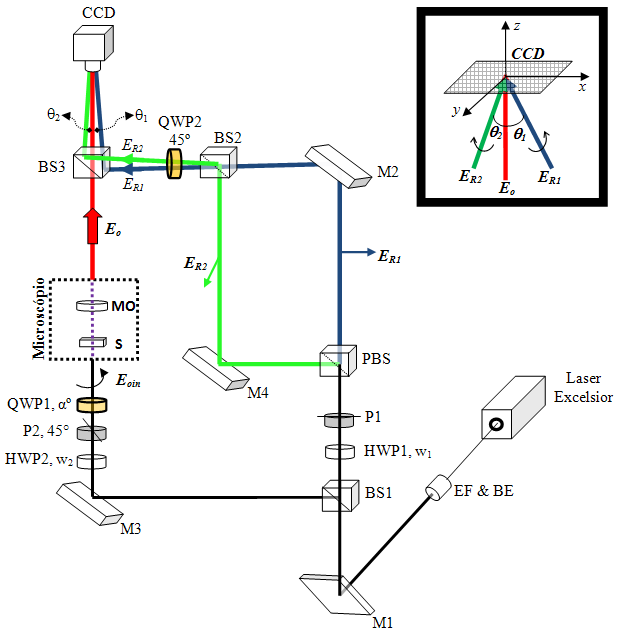 ‹#›
Dynamic Processes
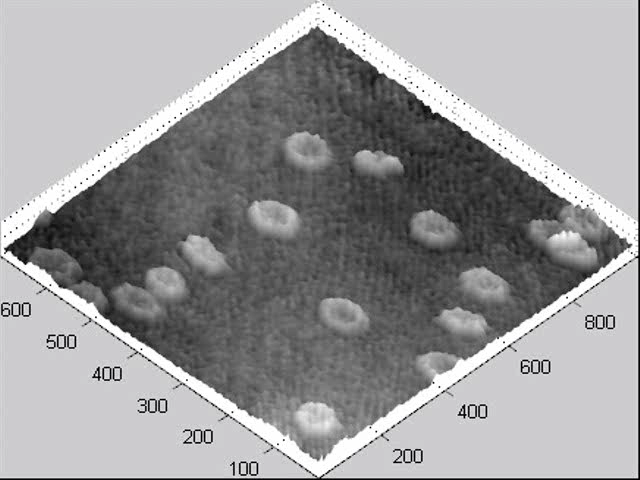 ‹#›
Polarization State Analysis
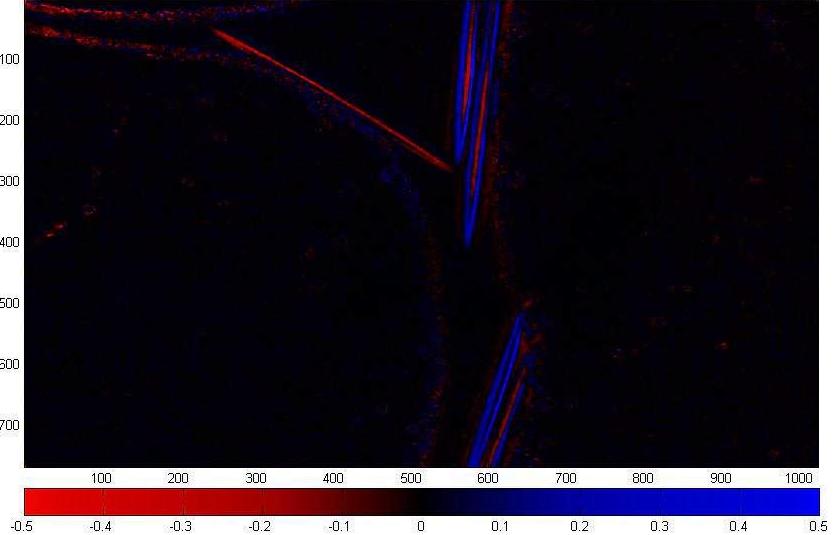 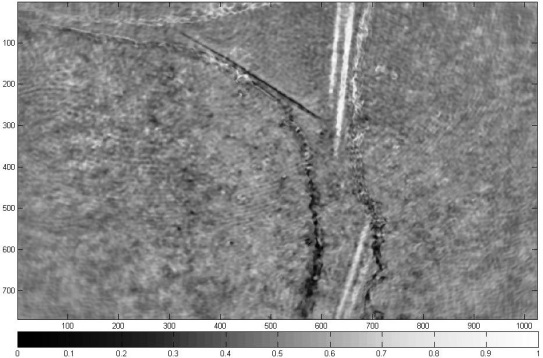 Dichroism determination – calcium oxalate sample. Dichroism image obtained with a traditional method (Differential Polarization Microscopy) (Letf) and similar image obtained with DHM (Right).
‹#›
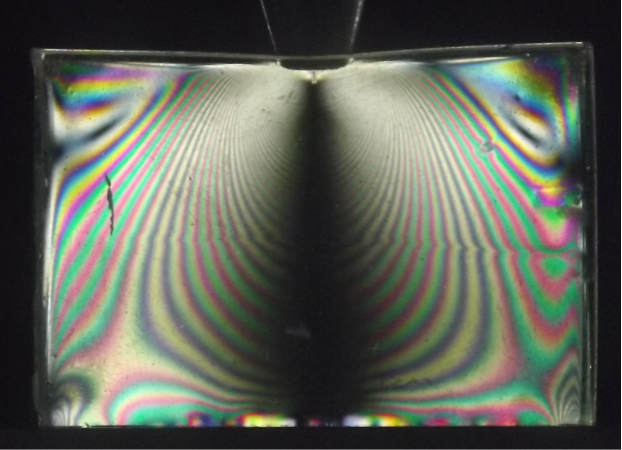 UNESCO - Ano Internacional da Luz - 2015
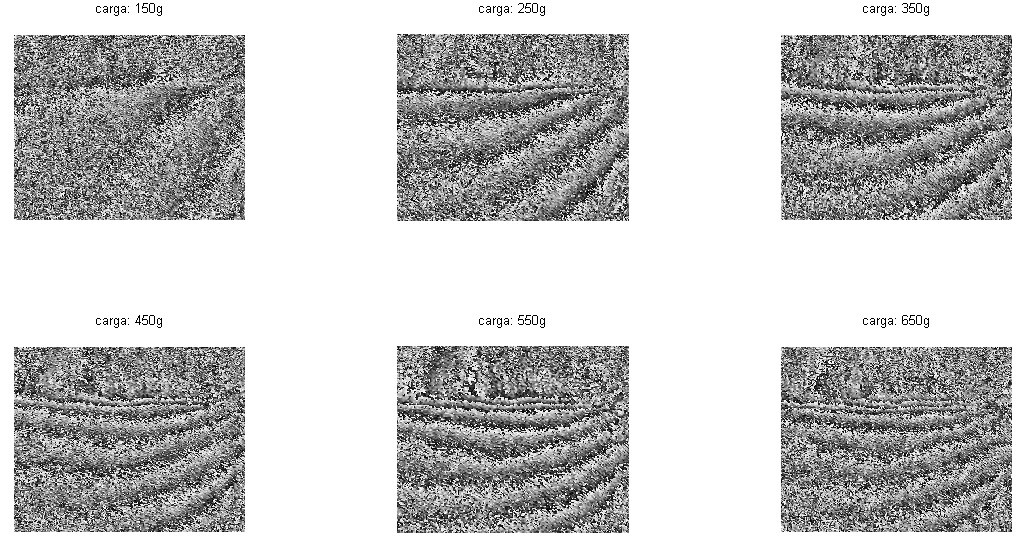 UNESCO - Ano Internacional da Luz - 2015
Arte & Ciência no Parque
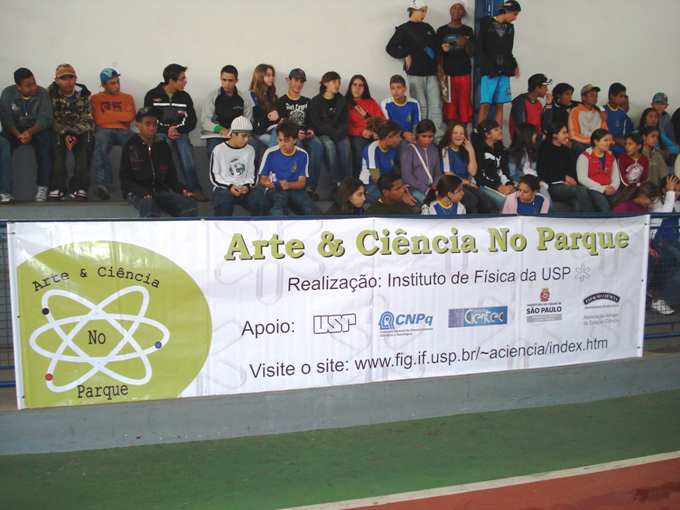 Realização: Instituto de Física da USP
Coordenação: Mikiya Muramatsu
UNESCO - Ano Internacional da Luz - 2015
OBJETIVOS
Contribuir para a educação e ampliação da cultura científica da população, identificando a C&T que se encontra no seu cotidiano;
Proporcionar uma relação mais íntima, especialmente das crianças e jovens, com o conhecimento científico através da interação com experimentos apresentados em seu aspecto lúdico, para estimular a curiosidade e a criatividade;
Contribuir para a melhoria do Ensino de Ciências;
Envolver professores e comunidades em projetos de C&T;
Atrair jovens para as carreiras científicas e tecnológicas.
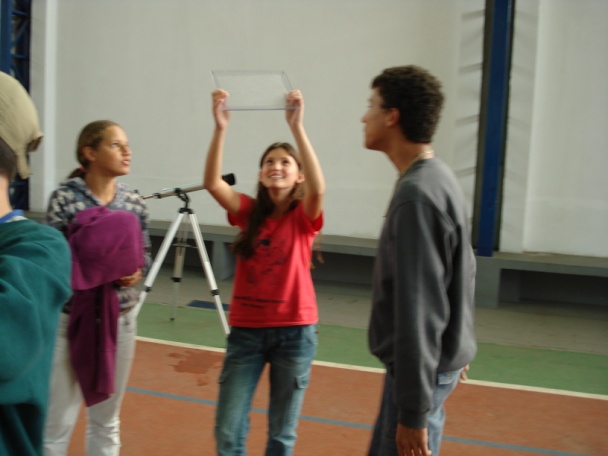 UNESCO - Ano Internacional da Luz - 2015
PROPOSTA 


 Levar arte e ciência para espaços públicos = parques, praças e escolas da cidade de São Paulo
 Experimentos e demonstrações que possuem ligação ou estão inseridos no cotidiano
 Experimentos mãos-na-massa, lúdicos, simples
 Exposições, oficinas, palestras em escolas públicas estaduais e municipais de São Paulo e interior 
 Eventos: SBF (ENMC), SBPC, SNCT
 Extensão USP: cursos de férias para professores, Feira de Profissões, Vivendo a USP
UNESCO - Ano Internacional da Luz - 2015
ARTES
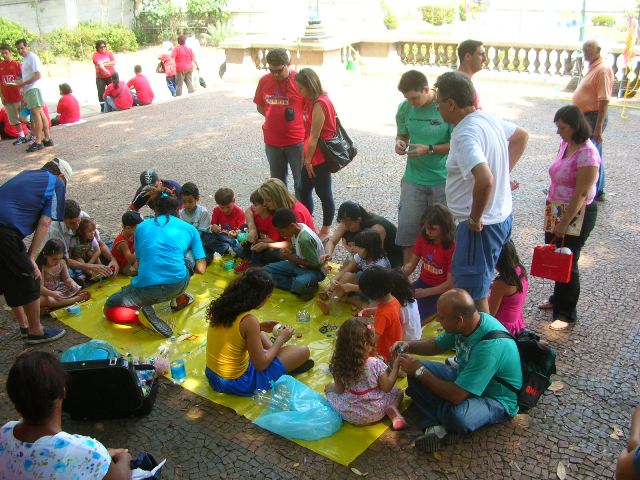 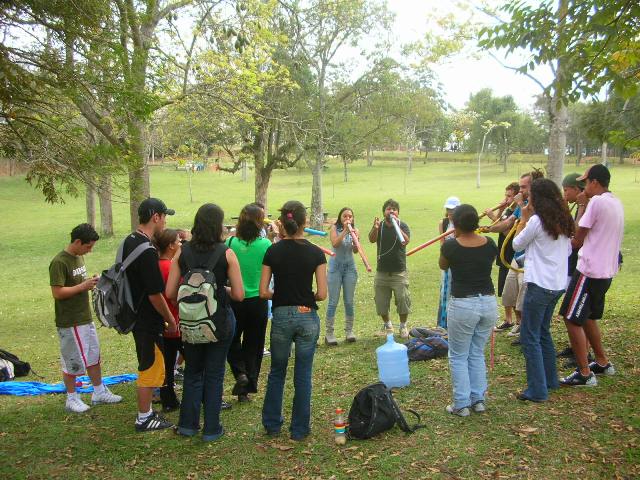 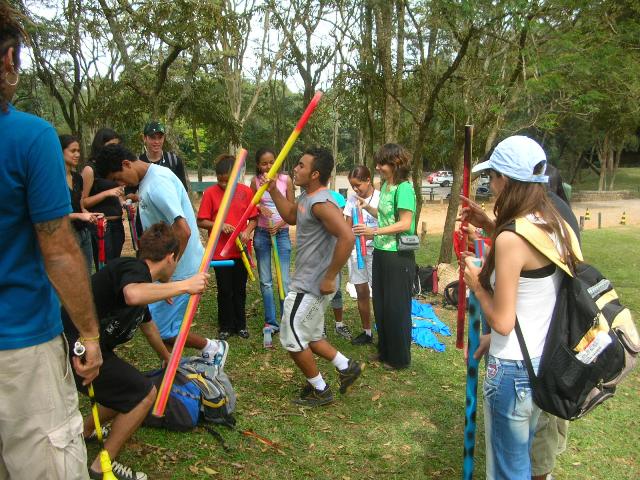 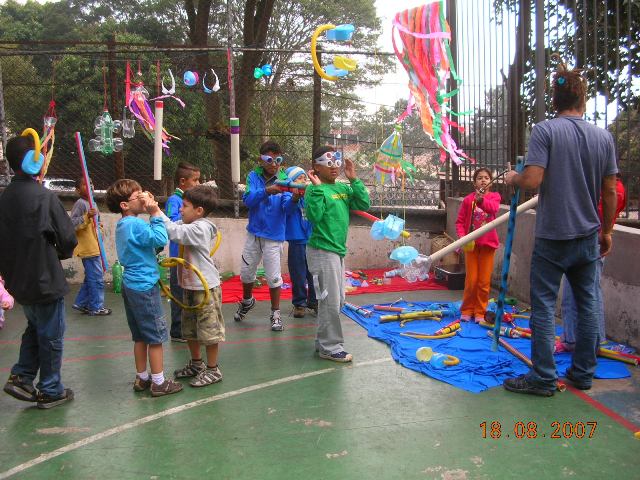 UNESCO - Ano Internacional da Luz - 2015
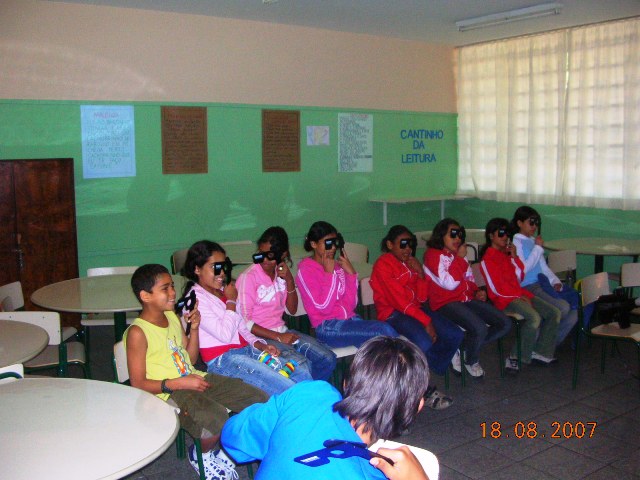 BIOLOGIA
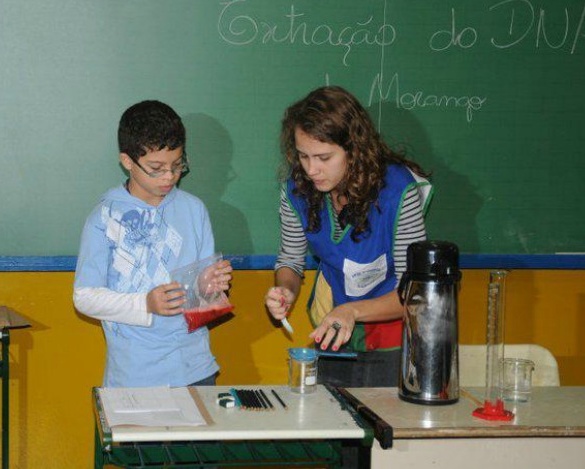 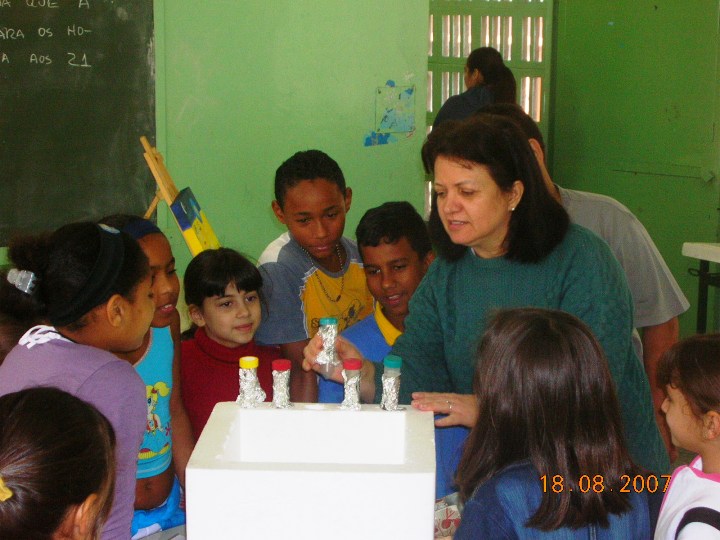 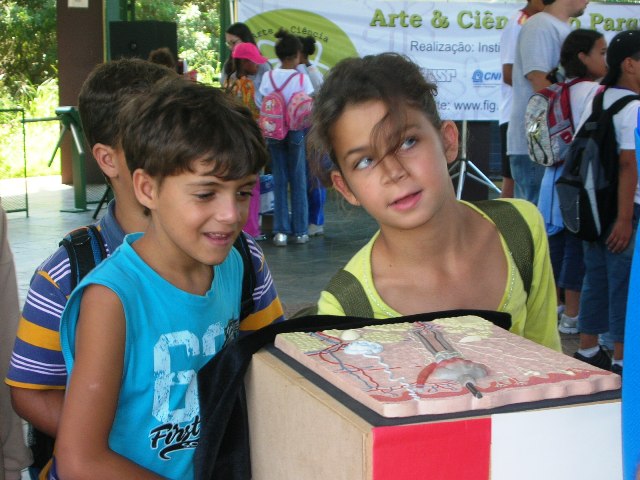 UNESCO - Ano Internacional da Luz - 2015
BIOLOGIA
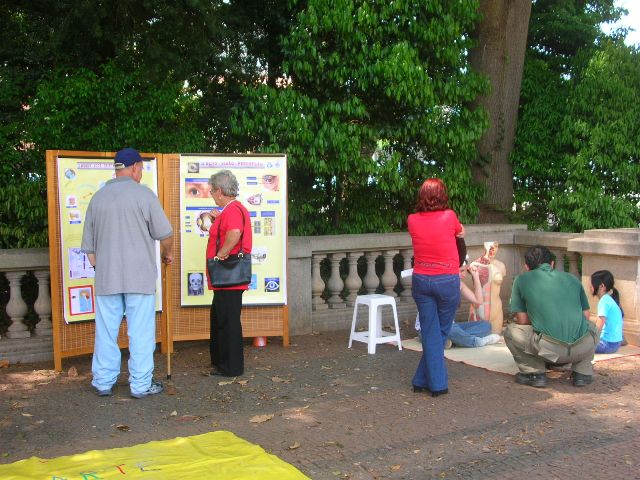 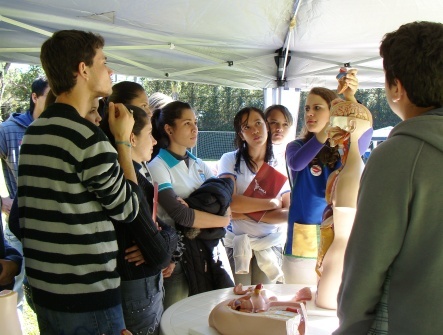 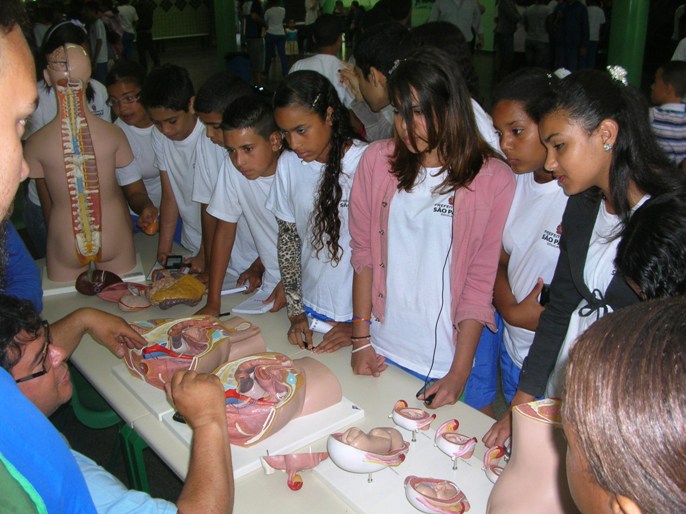 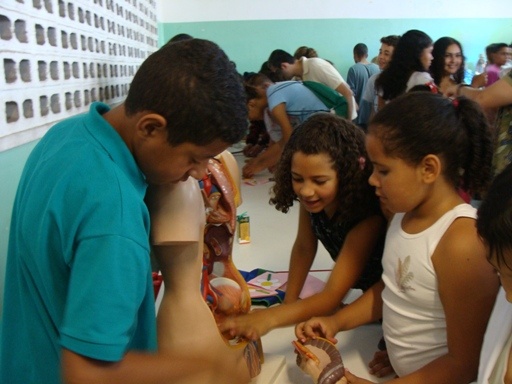 UNESCO - Ano Internacional da Luz - 2015
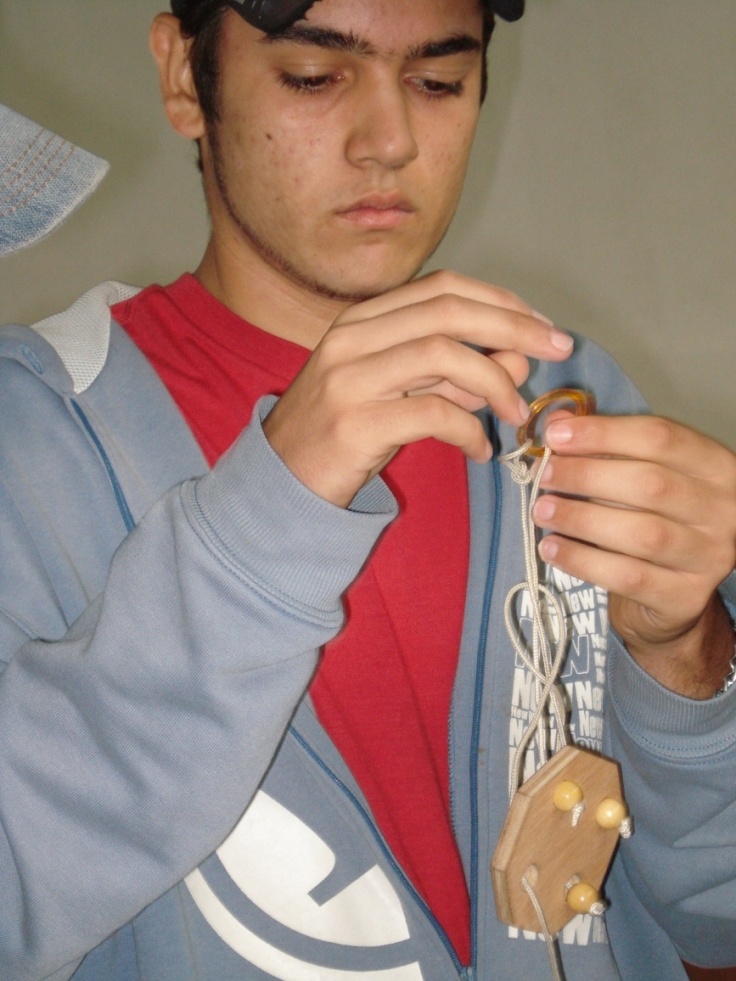 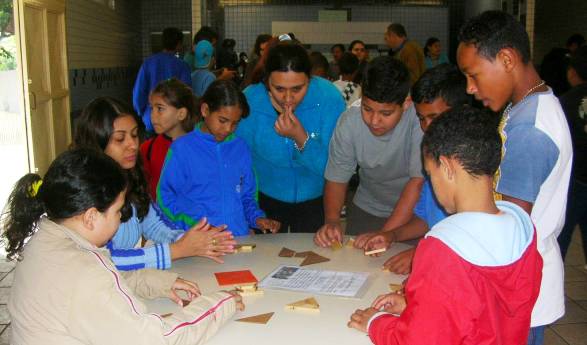 DESAFIOS
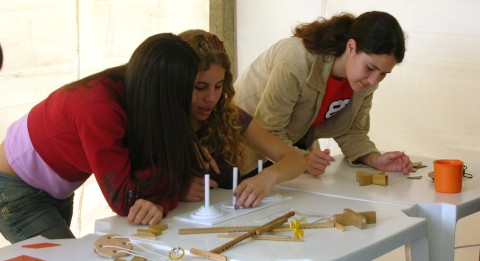 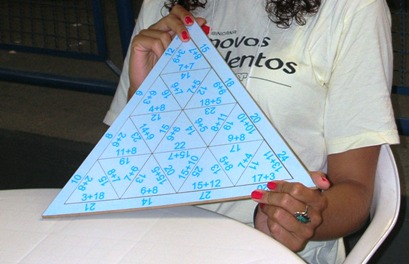 UNESCO - Ano Internacional da Luz - 2015
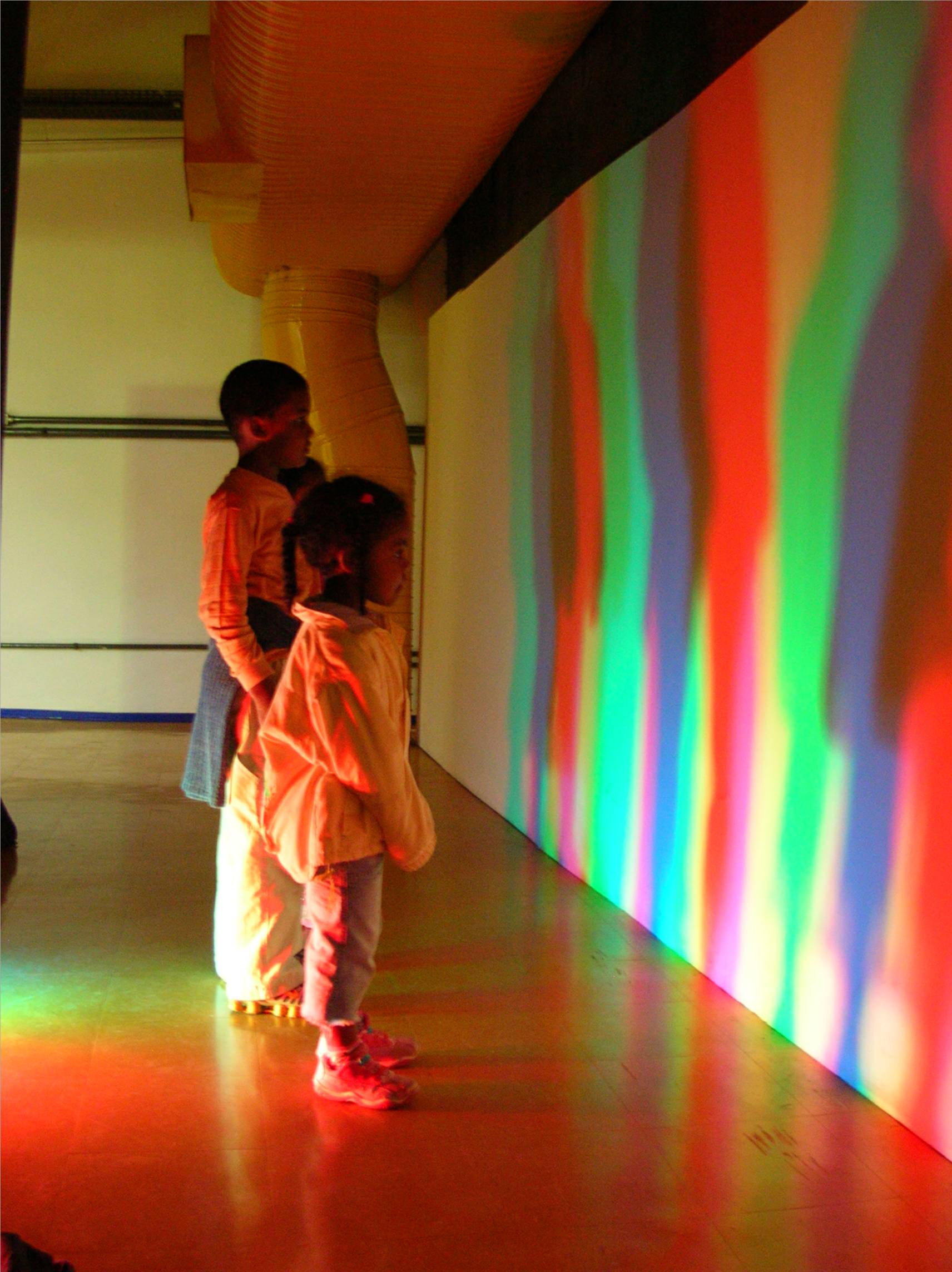 FÍSICA
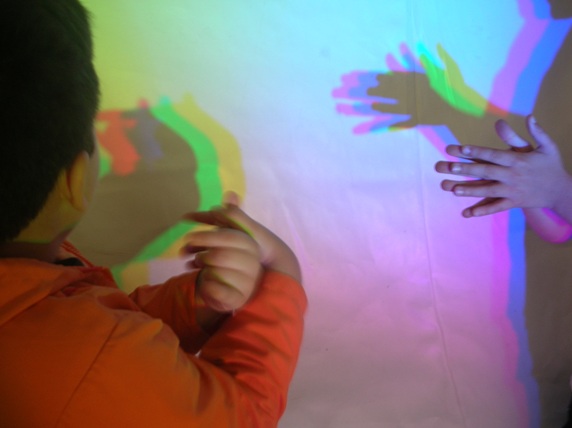 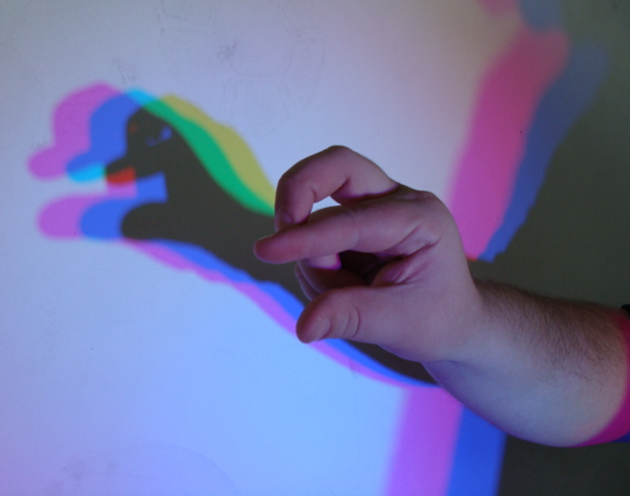 UNESCO - Ano Internacional da Luz - 2015
FÍSICA
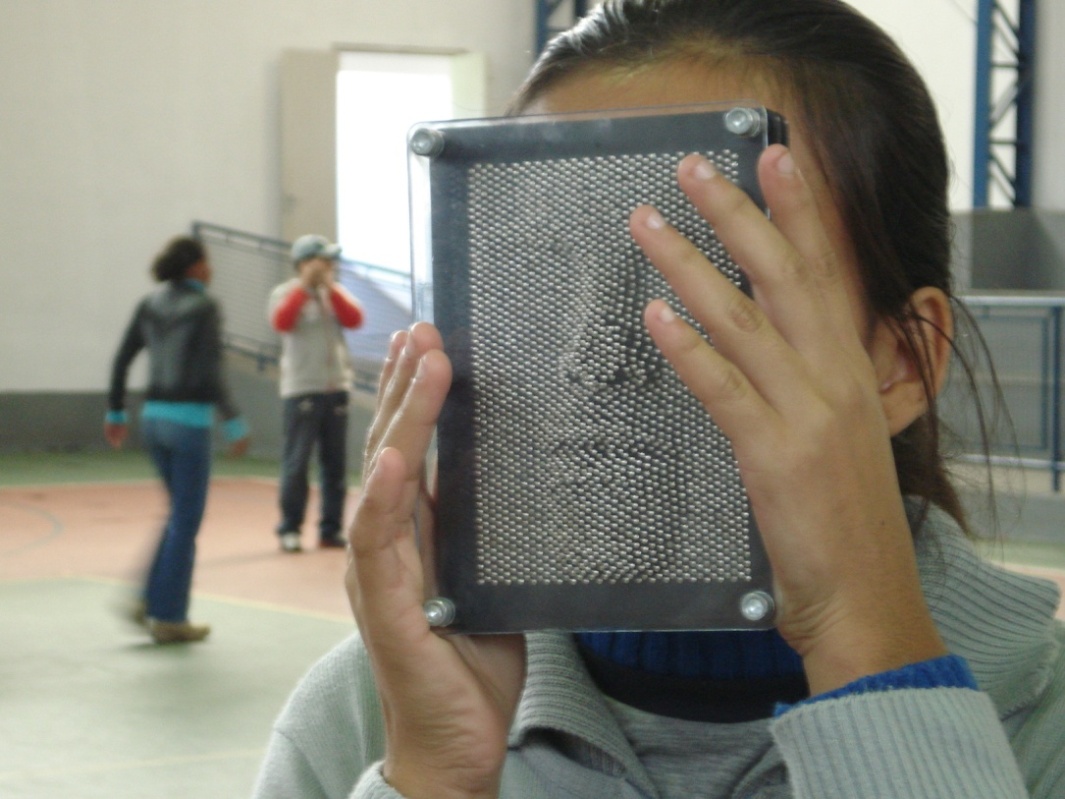 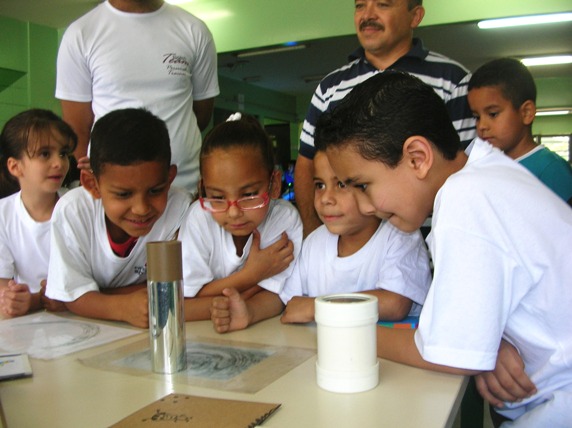 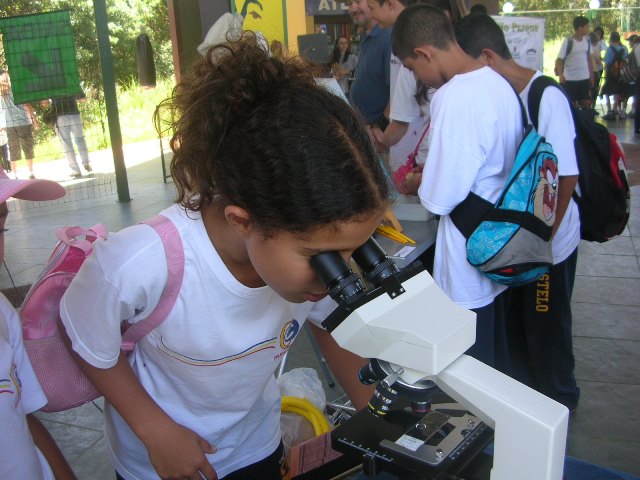 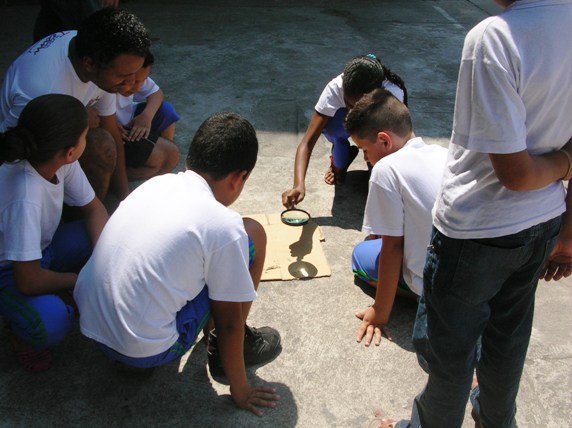 UNESCO - Ano Internacional da Luz - 2015
FÍSICA
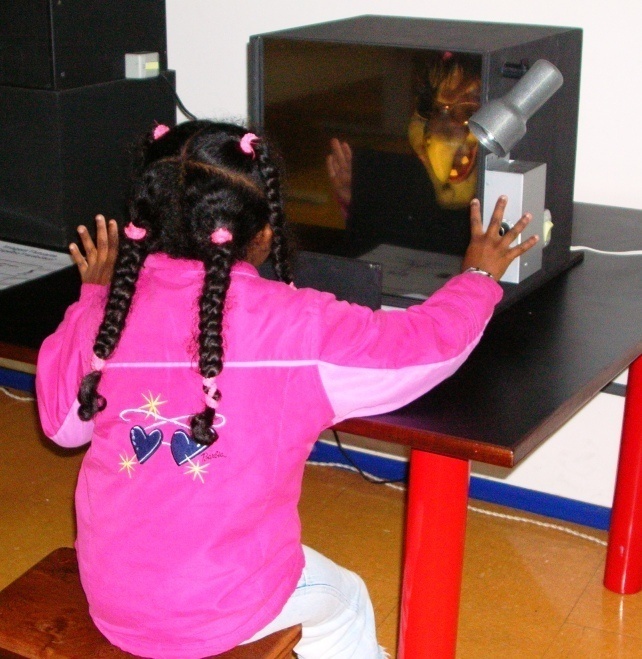 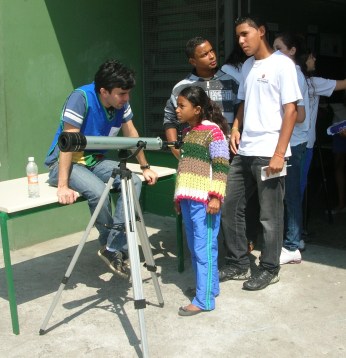 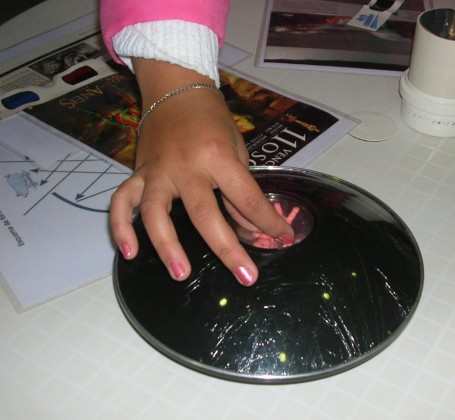 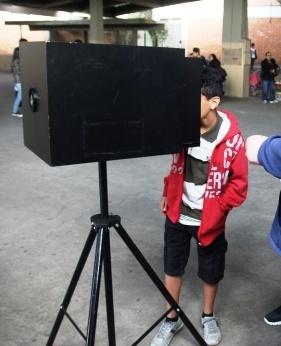 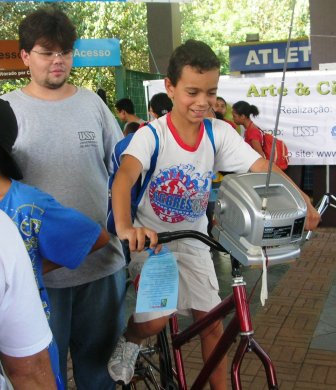 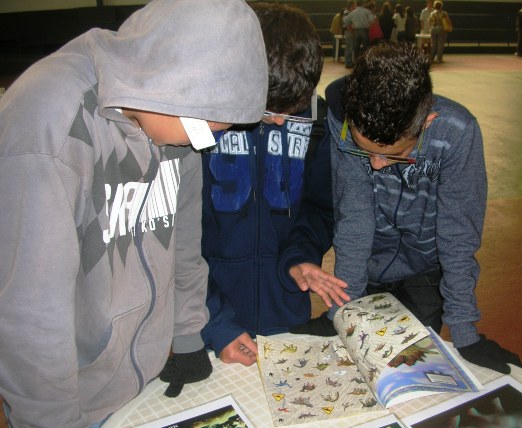 UNESCO - Ano Internacional da Luz - 2015
FÍSICA
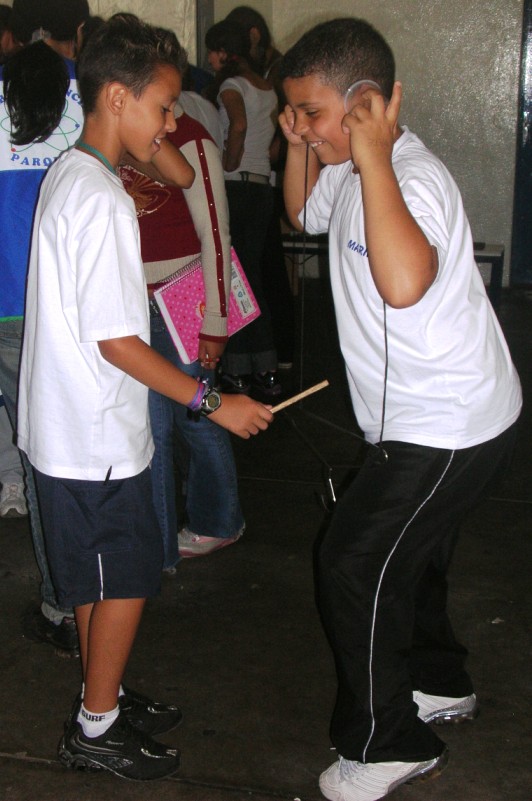 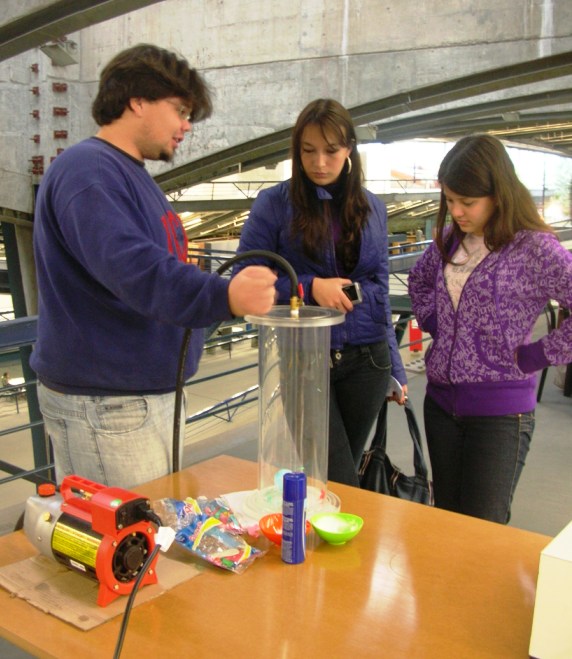 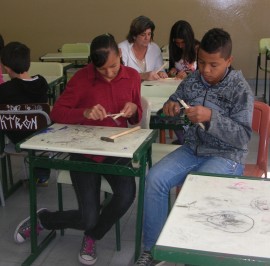 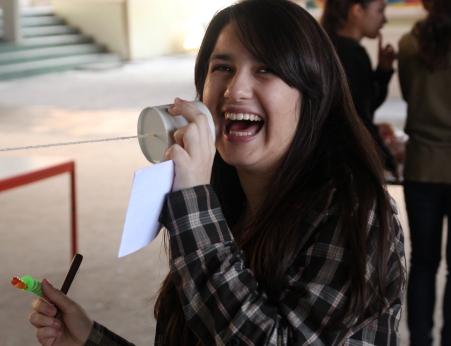 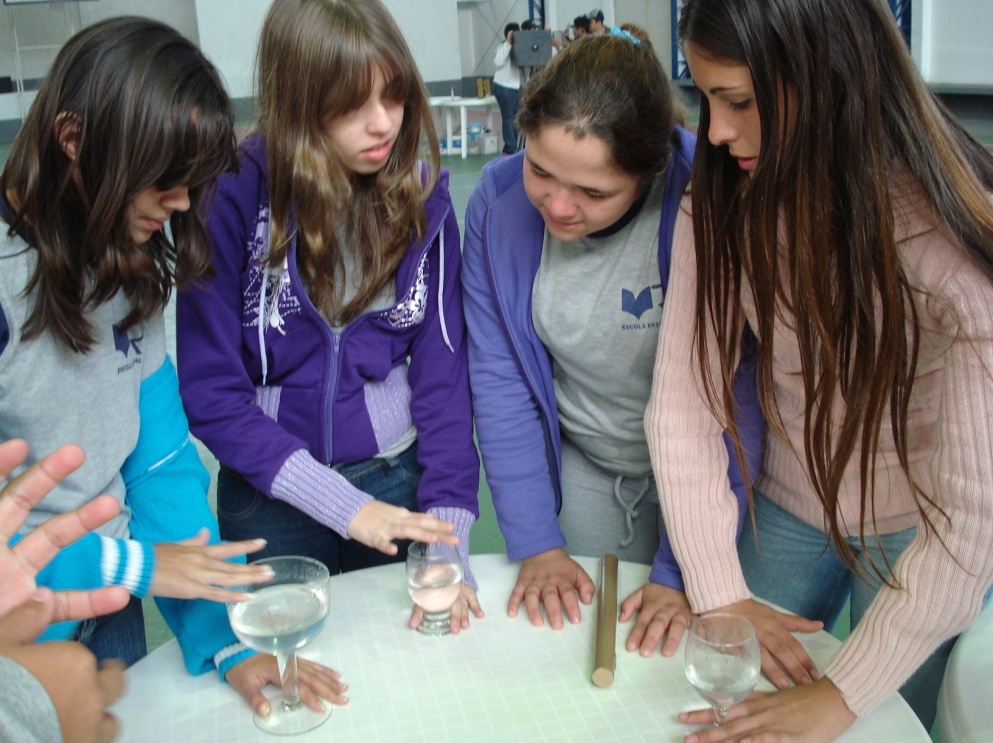 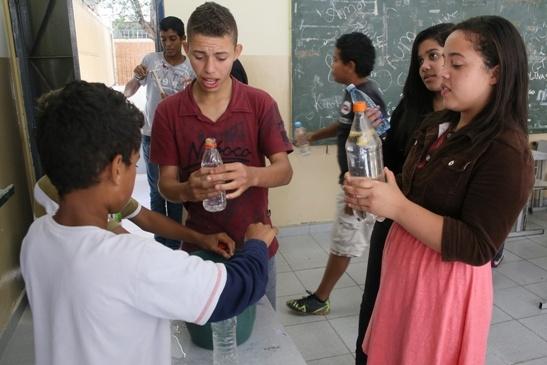 UNESCO - Ano Internacional da Luz - 2015
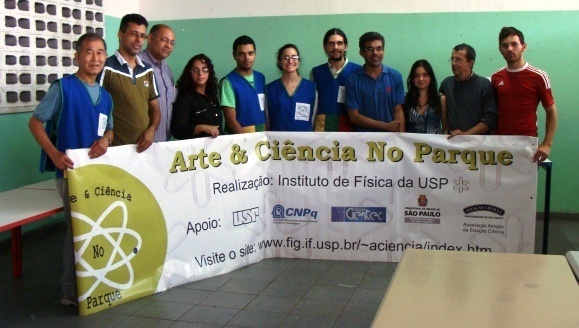 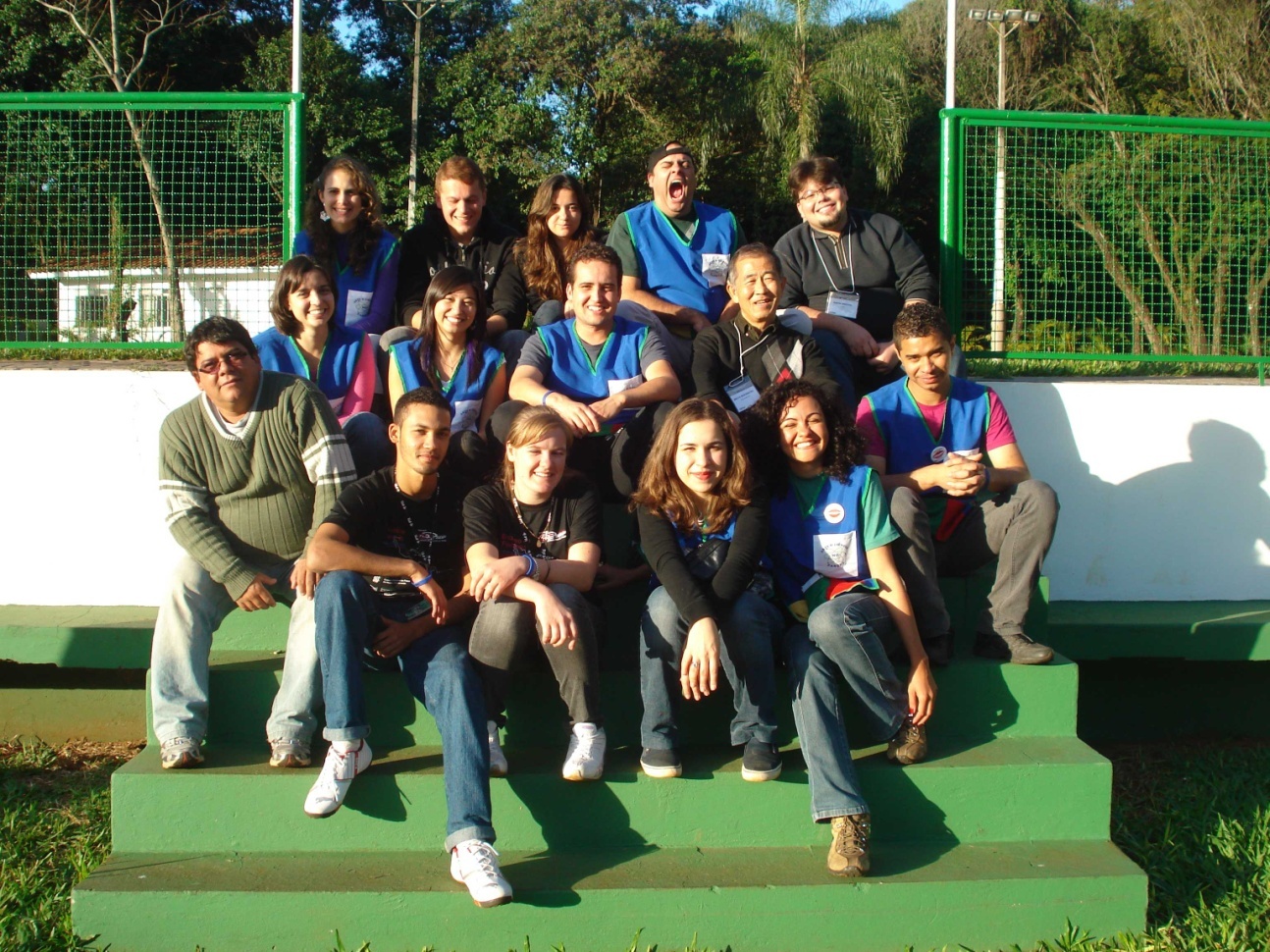 http://www.cienciasusp.com/arteciencia/
UNESCO - Ano Internacional da Luz - 2015
PROPOSTAS DE ATIVIDADES
Foto na lata
Caleidoscopio
Holograma feito à mão
Reco reco com disco de Newton
Desafios 
Sombras coloridas
Luneta
UNESCO - Ano Internacional da Luz - 2015
PROPOSTAS DE ATIVIDADES
Foto na lata
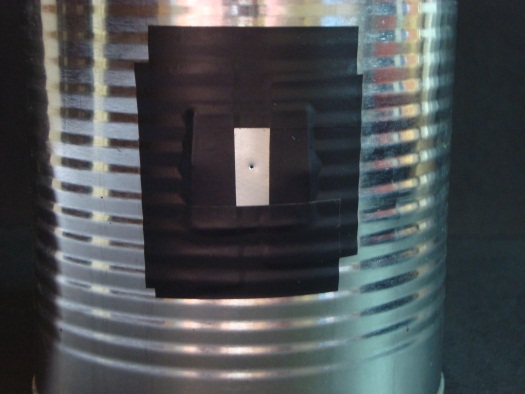 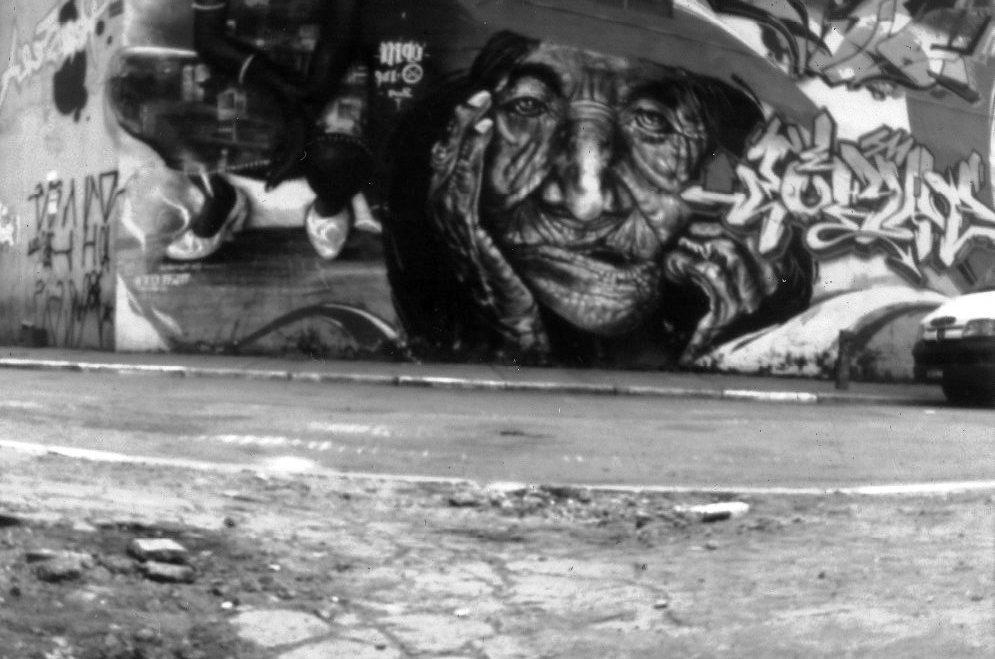 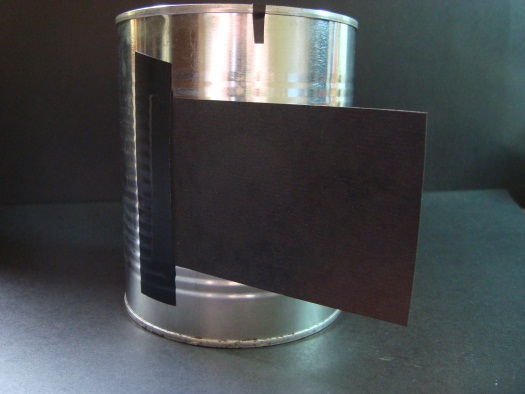 Caleidoscópio
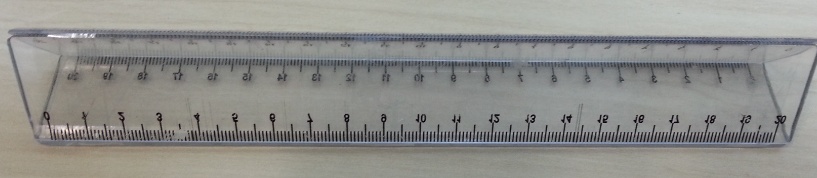 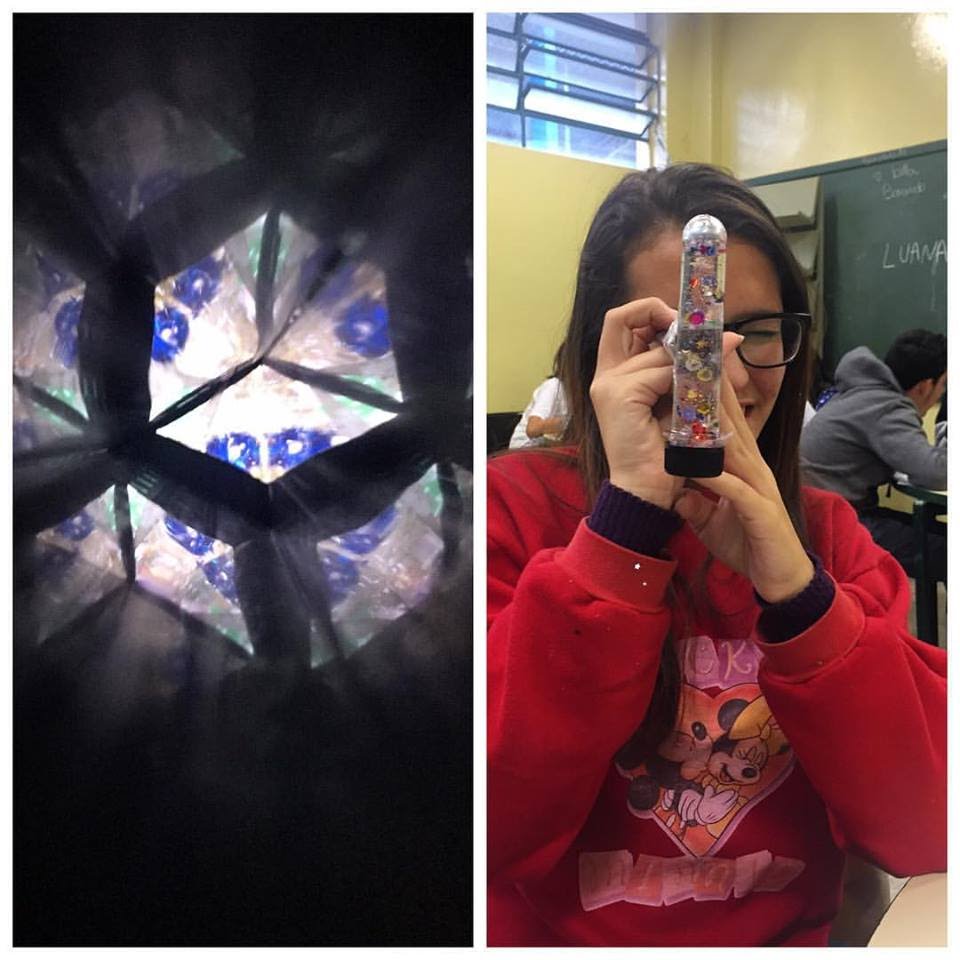 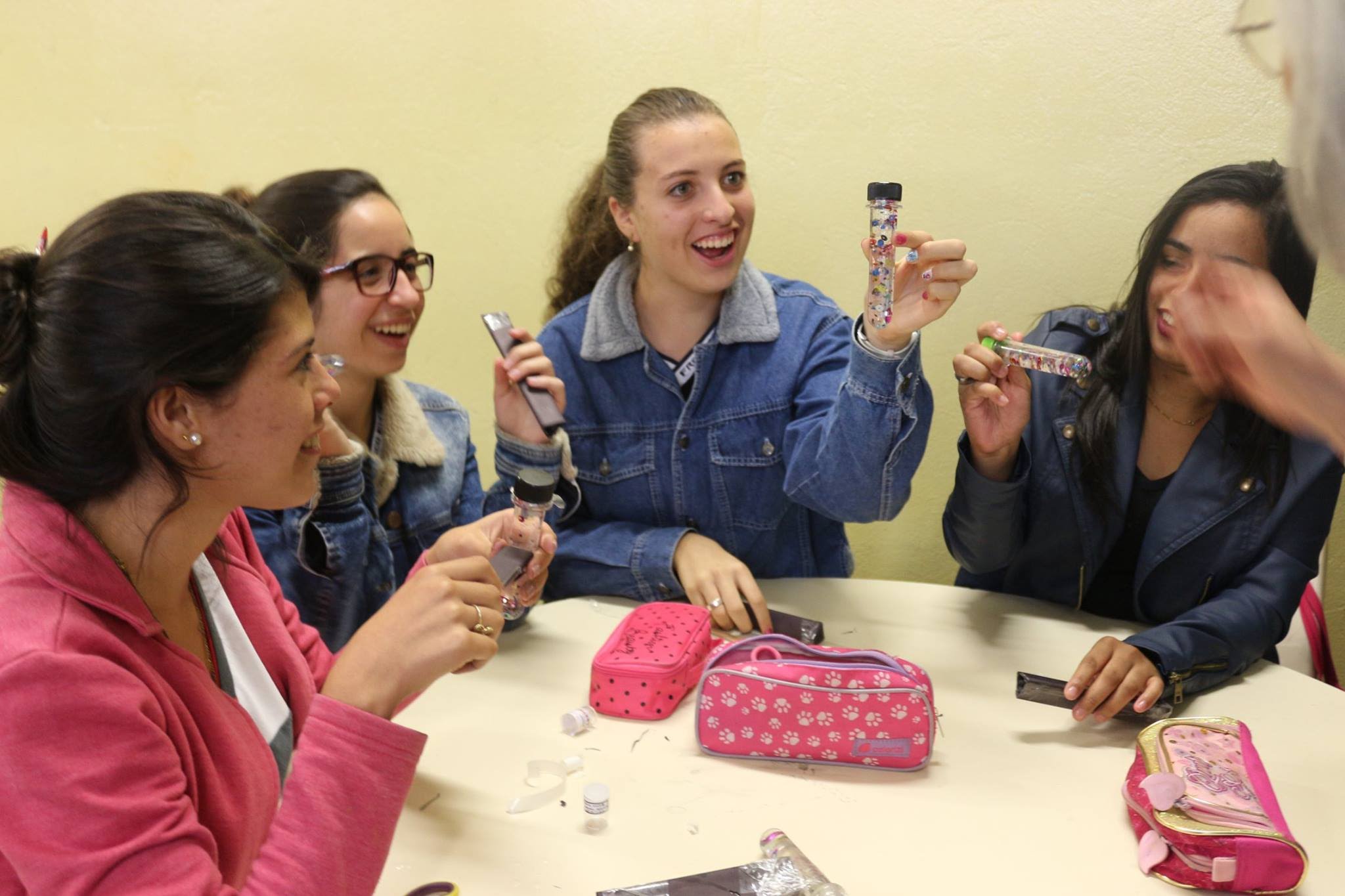 Holograma feito à mão
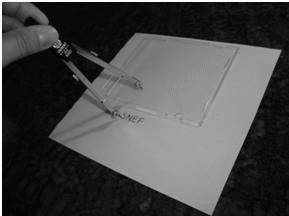 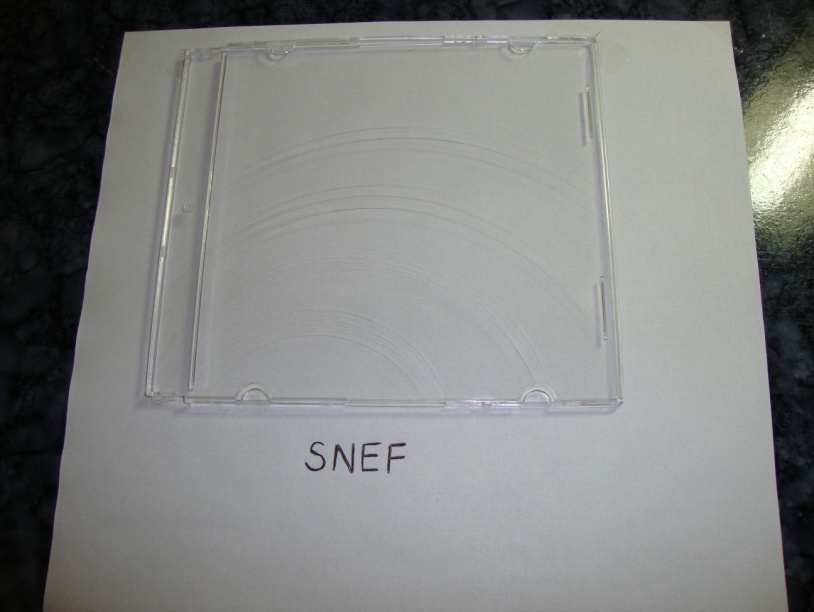 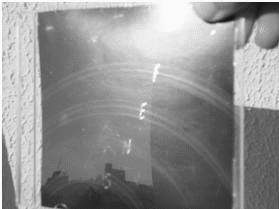 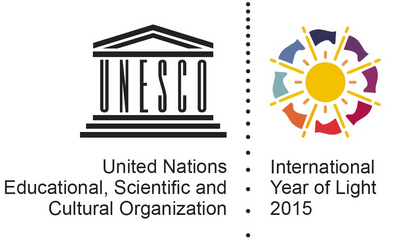 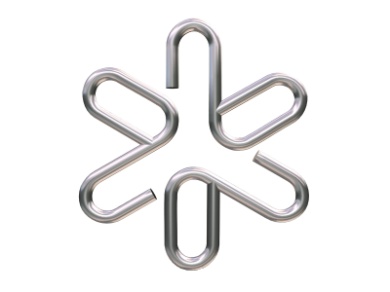 UNIVERSIDADE DE SÃO PAULO
Instituto de Física
ANO INTERNACIONAL DA LUZ E APLICAÇÕES NO MUNDO CONTEMPORÂNEO
Prof. Mikiya Muramatsu
UNESCO - Ano Internacional da Luz - 2015
10-6
10-13
10-12
10-11
10-10
10-9
10-8
10-7
10-5
10-4
10-3
10-2
10-1
1
10
102
103
λ (m)
Raios X
Microondas
Ondas de Rádio
      FM                  RF       AM
Luz Visível
Radiação γ
Infra Vermelho
Ultra Violeta
700 nm
400 nm
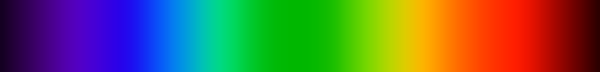 1014
1013
1015
1021
1020
1019
1018
1017
1016
1012
1011
1010
109
108
107
106
101
107
106
105
104
103
102
1
10-1
10-2
10-3
10-4
10-5
10-6
10-7
10-8
10-9
ESPECTRO  ELETROMAGNÉTICO
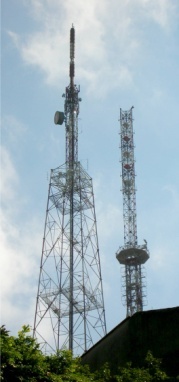 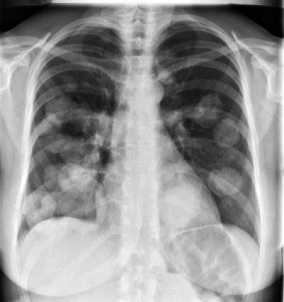 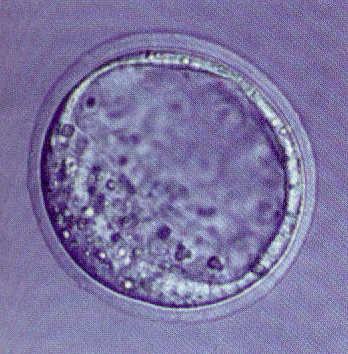 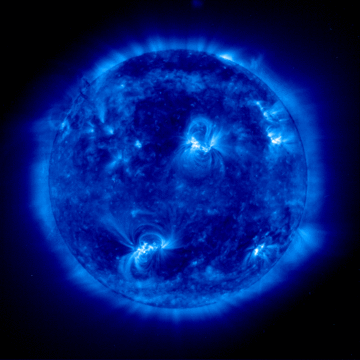 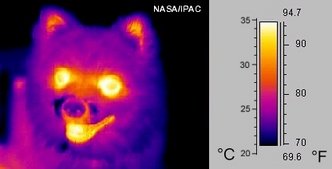 Tórax - Radiografia  (InCor/HC-FMUSP)
Blastocisto - M. Óptico (SciAm)
Sol - UltraVioleta (NASA)
Cão - InfraVermelho  (NASA)
Antenas TV/Rádio
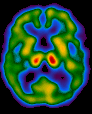 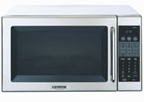 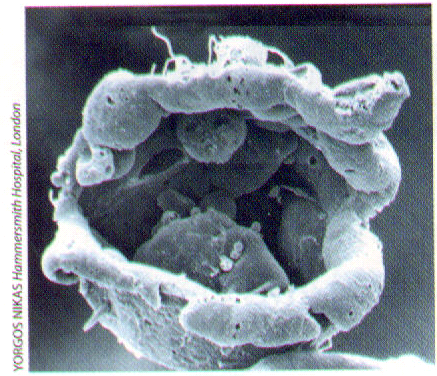 Cérebro - Tomografia por Emissão de Fótons / SPECT (InCor/HC-FMUSP)
Blastocisto dentro de célula - M. Elet. Varredura (SciAm)
Forno Microondas (Electrolux)
f (Hz)
En. de 1 fóton (eletron-volt)
UNESCO - Ano Internacional da Luz - 2015
Detecção da luz
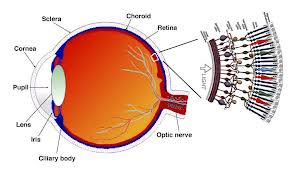 UNESCO - Ano Internacional da Luz - 2015
Qual a cor do vestido ?
UNESCO - Ano Internacional da Luz - 2015
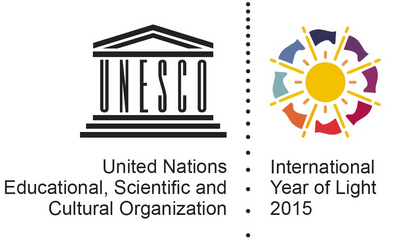 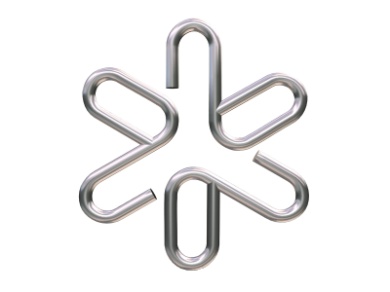 UNIVERSIDADE DE SÃO PAULO
Instituto de Física
ANO INTERNACIONAL DA LUZ E APLICAÇÕES NO MUNDO CONTEMPORÂNEO
Prof. Mikiya Muramatsu
UNESCO - Ano Internacional da Luz - 2015
10-6
10-13
10-12
10-11
10-10
10-9
10-8
10-7
10-5
10-4
10-3
10-2
10-1
1
10
102
103
λ (m)
Raios X
Microondas
Ondas de Rádio
      FM                  RF       AM
Luz Visível
Radiação γ
Infra Vermelho
Ultra Violeta
700 nm
400 nm
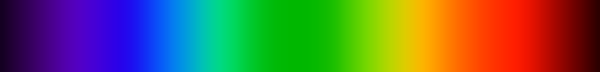 1014
1013
1015
1021
1020
1019
1018
1017
1016
1012
1011
1010
109
108
107
106
101
107
106
105
104
103
102
1
10-1
10-2
10-3
10-4
10-5
10-6
10-7
10-8
10-9
ESPECTRO  ELETROMAGNÉTICO
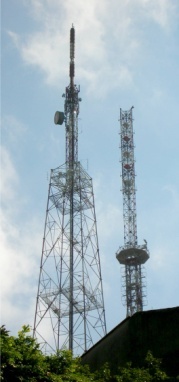 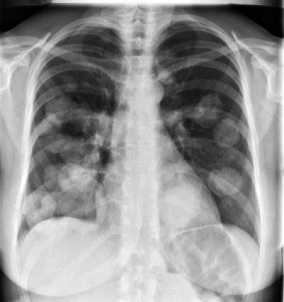 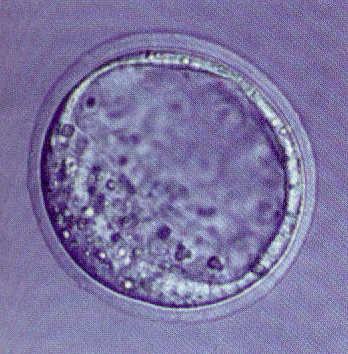 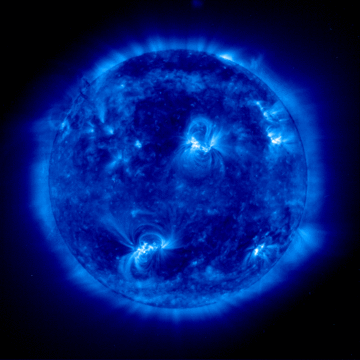 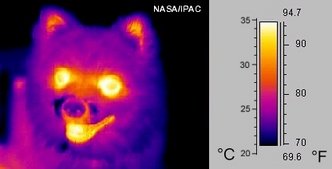 Tórax - Radiografia  (InCor/HC-FMUSP)
Blastocisto - M. Óptico (SciAm)
Sol - UltraVioleta (NASA)
Cão - InfraVermelho  (NASA)
Antenas TV/Rádio
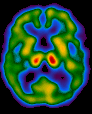 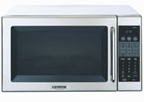 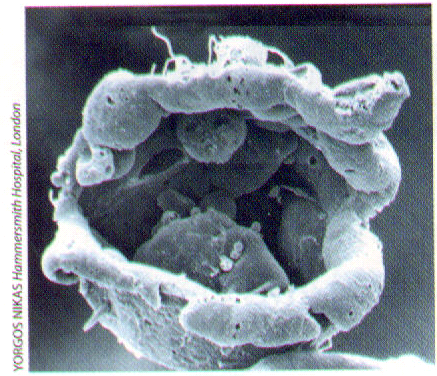 Cérebro - Tomografia por Emissão de Fótons / SPECT (InCor/HC-FMUSP)
Blastocisto dentro de célula - M. Elet. Varredura (SciAm)
Forno Microondas (Electrolux)
f (Hz)
En. de 1 fóton (eletron-volt)
UNESCO - Ano Internacional da Luz - 2015
Detecção da luz
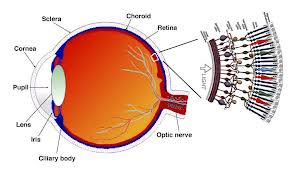 UNESCO - Ano Internacional da Luz - 2015
Qual a cor do vestido ?
UNESCO - Ano Internacional da Luz - 2015
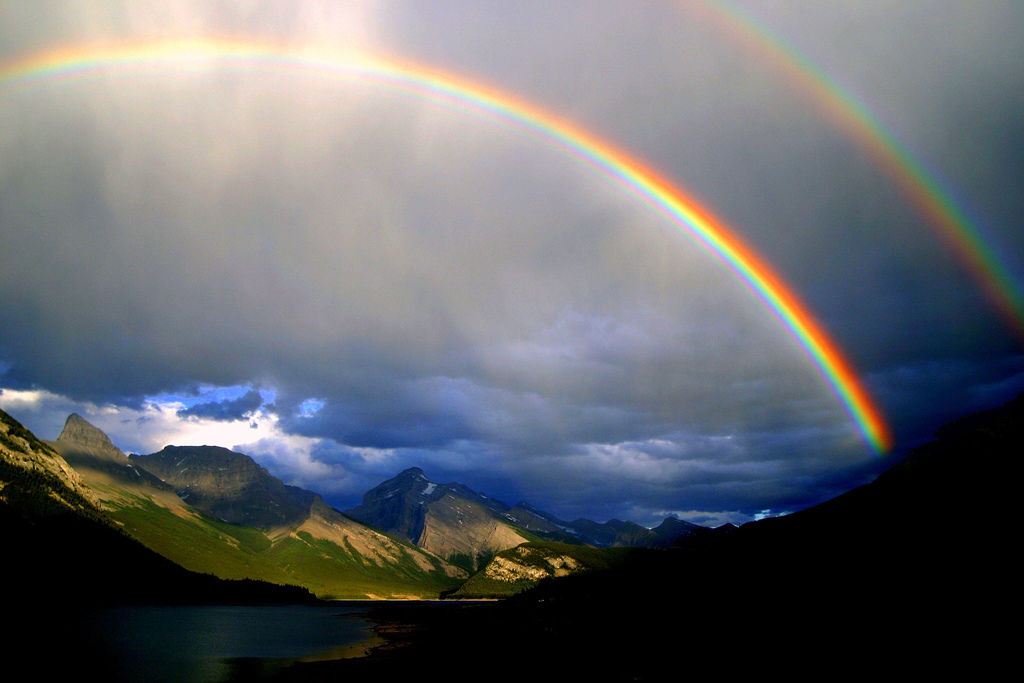 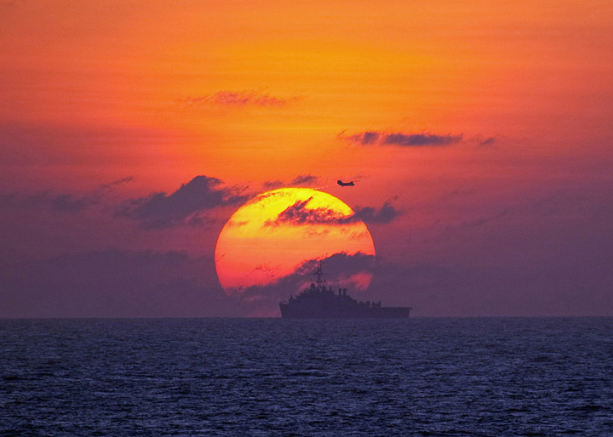 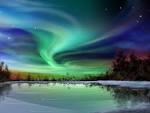 UNESCO - Ano Internacional da Luz - 2015
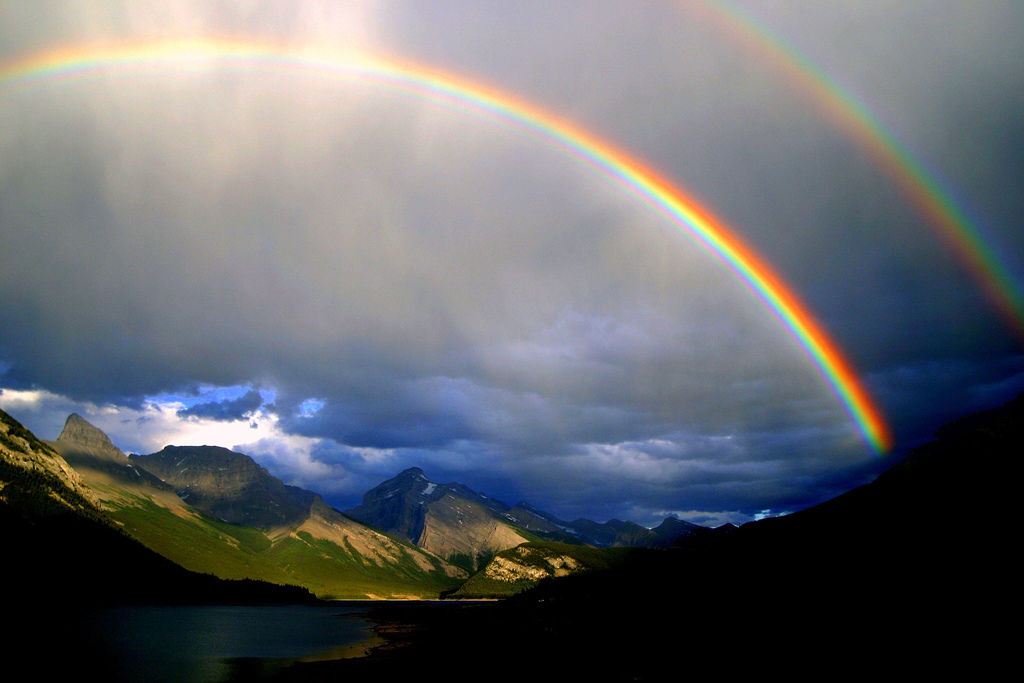 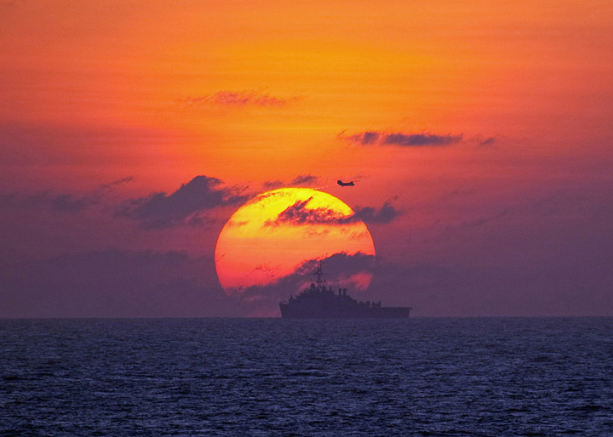 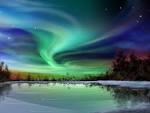 UNESCO - Ano Internacional da Luz - 2015
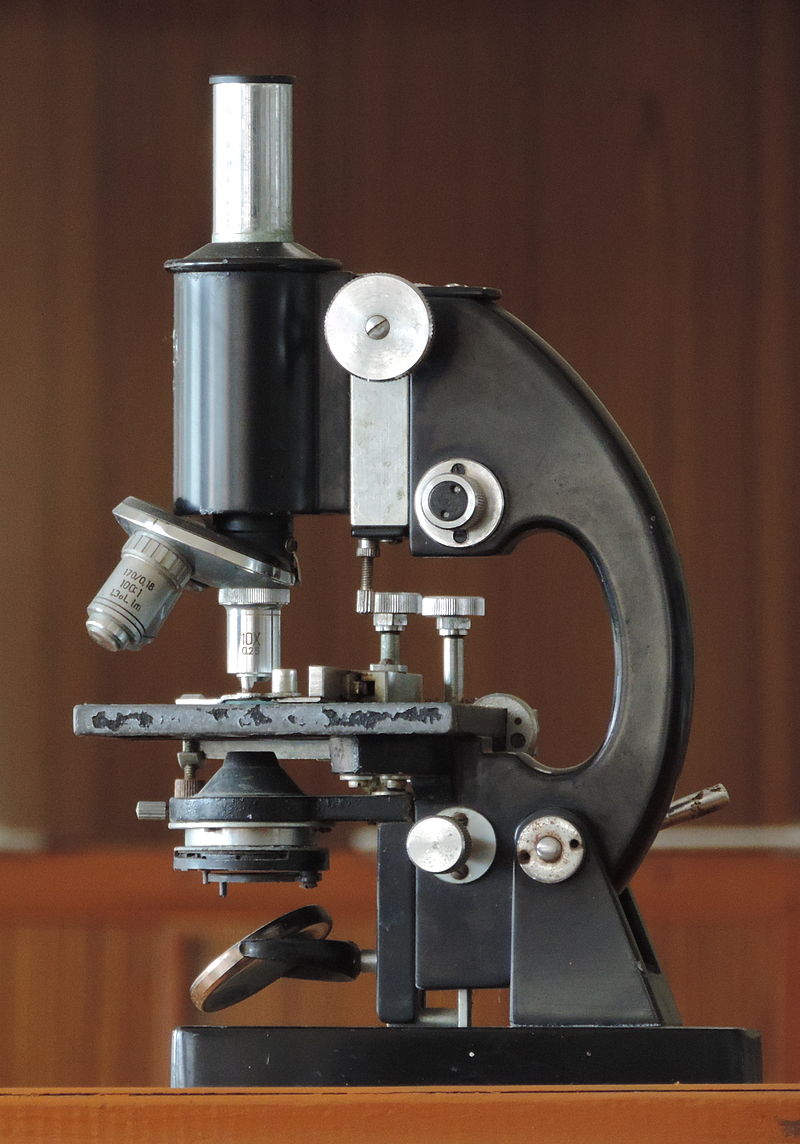 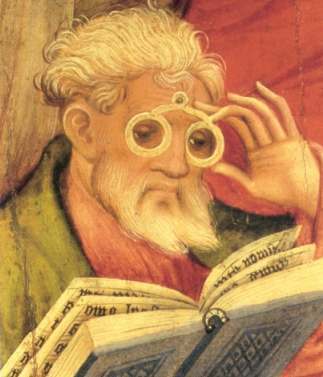 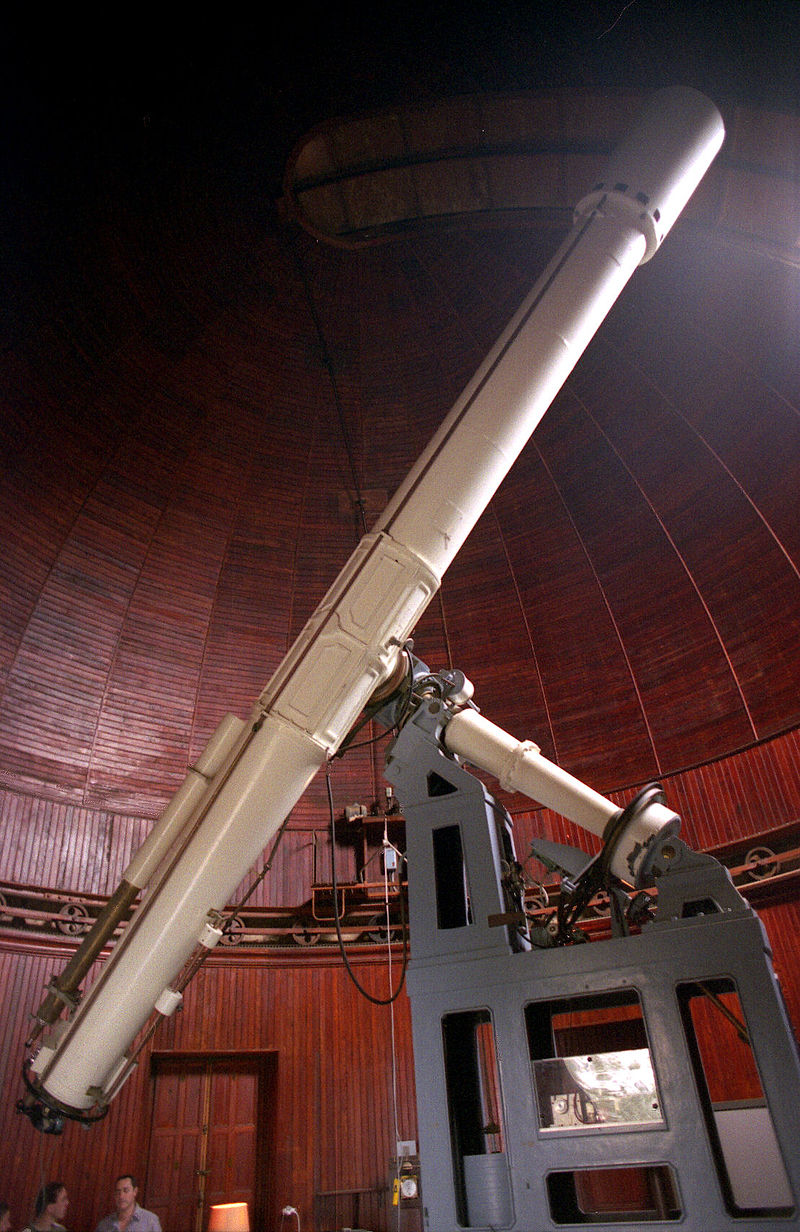 UNESCO - Ano Internacional da Luz - 2015
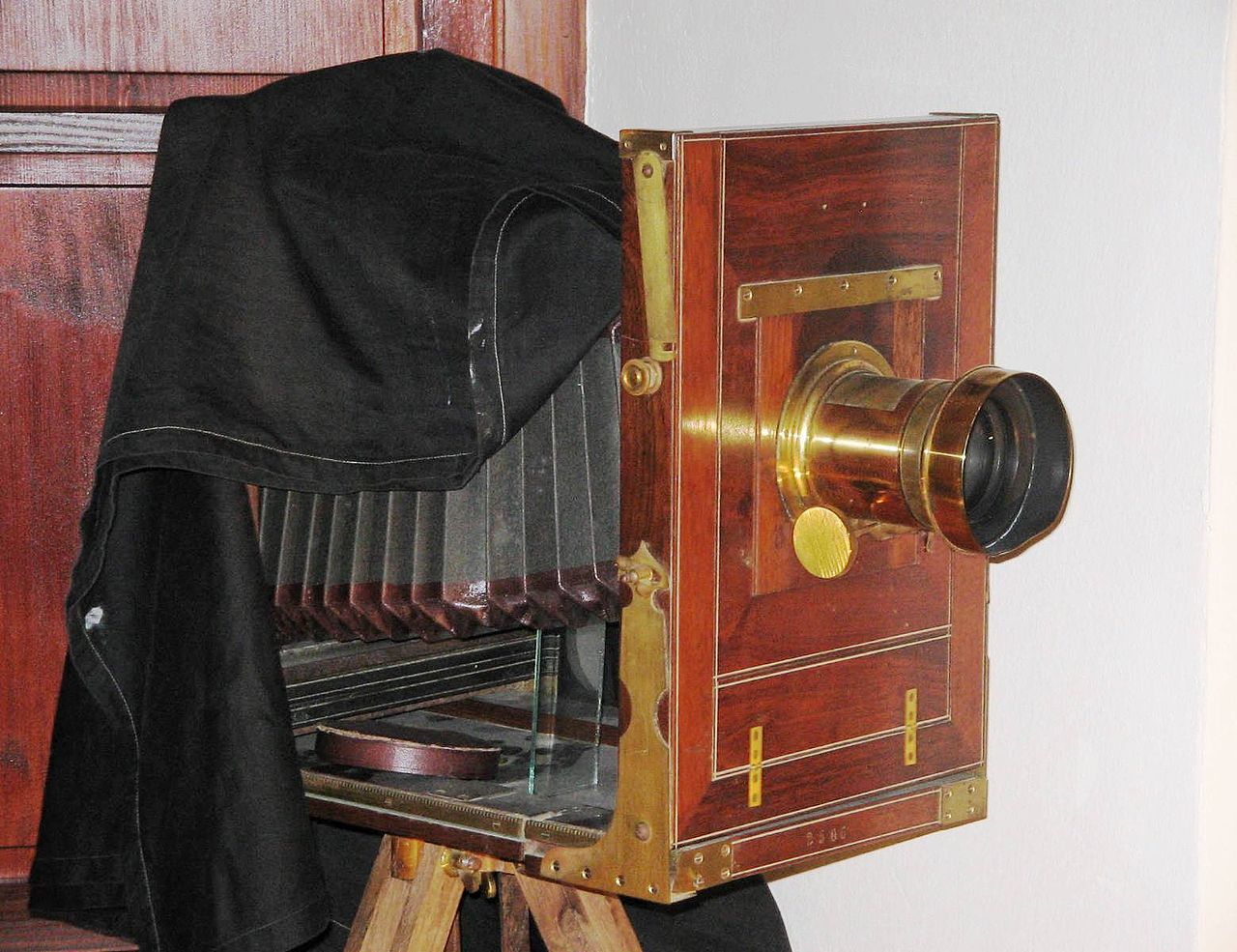 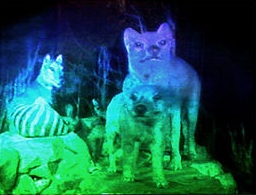 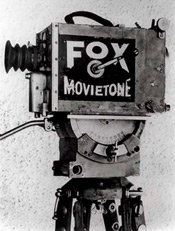 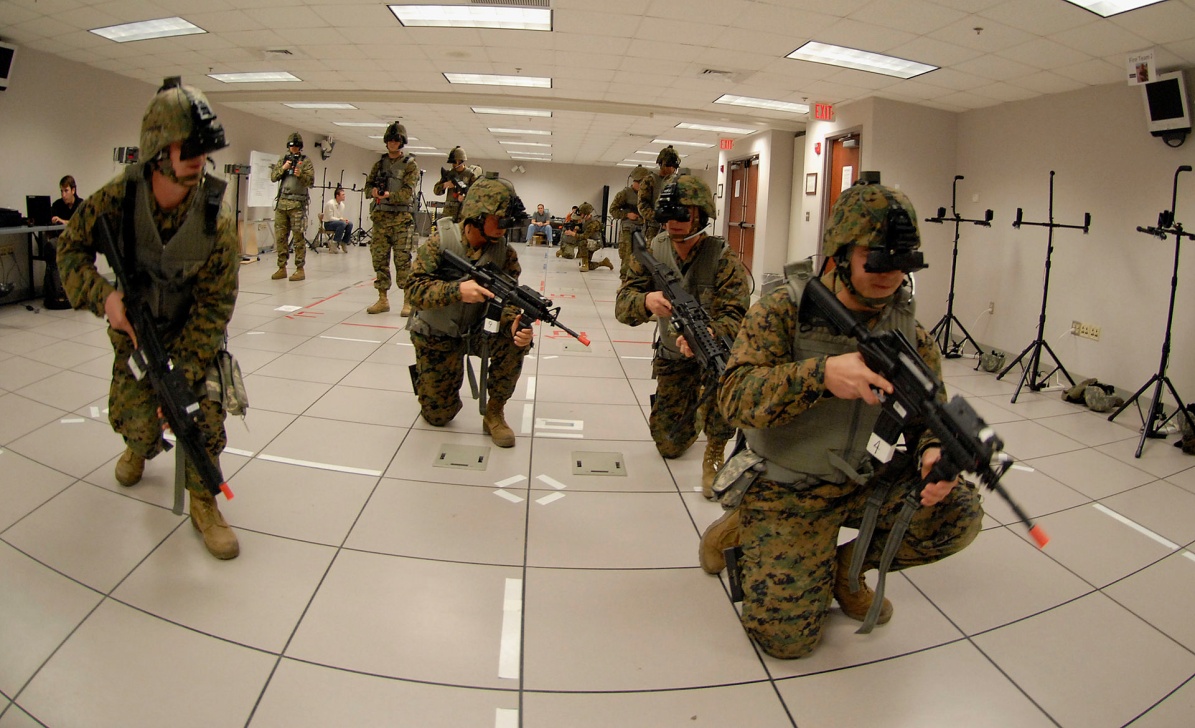 UNESCO - Ano Internacional da Luz - 2015
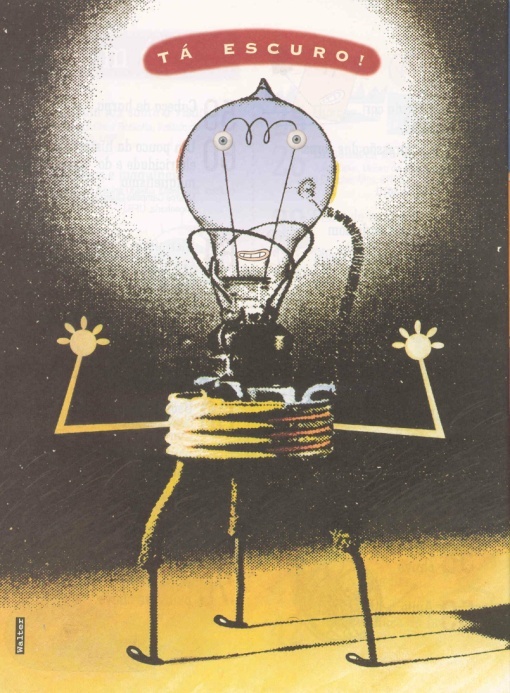 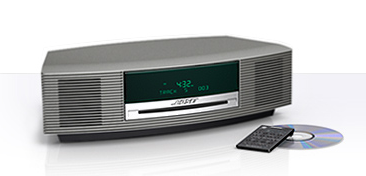 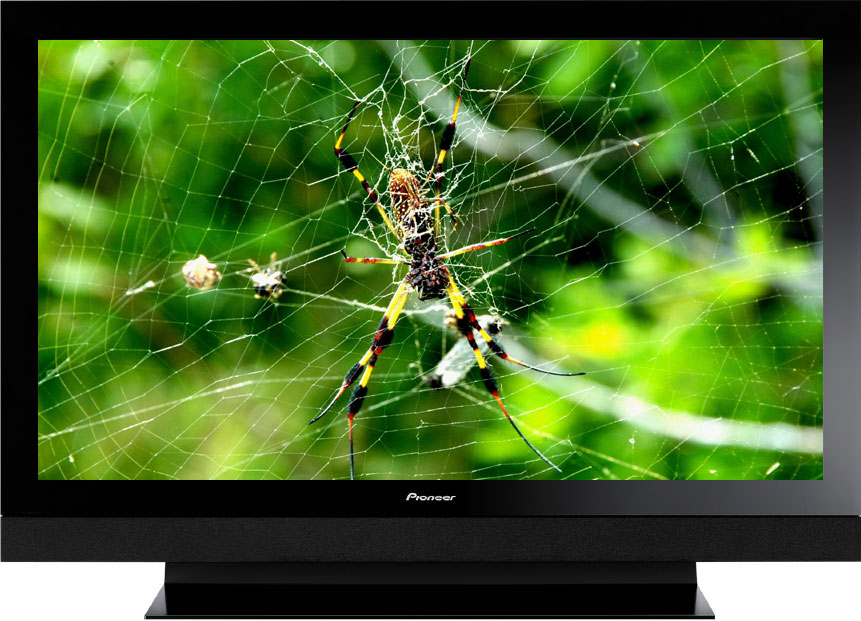 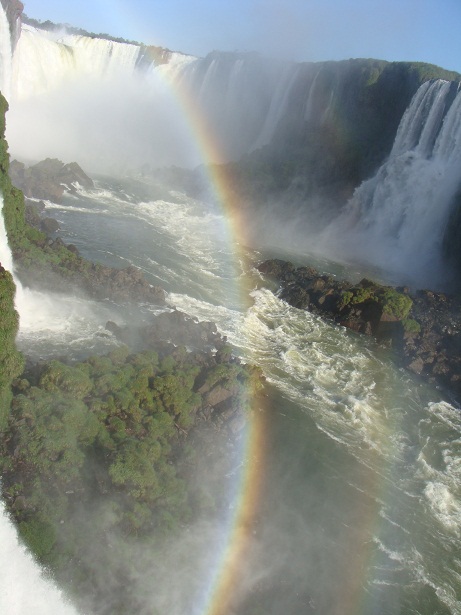 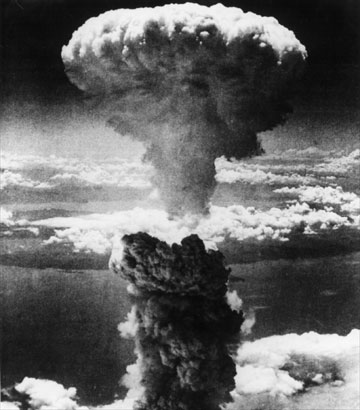 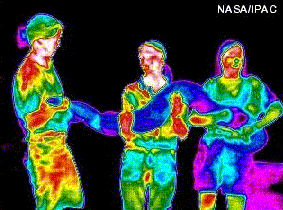 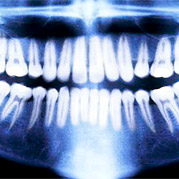 UNESCO - Ano Internacional da Luz - 2015
NATUREZA DA LUZ
ONDAS OU PARTICULAS ?
ISAAC NEWTON : Teoria Corpuscular – reflexão e refração da luz
Huygens e Hooke: Teoria Ondulatória – Difração da Luz.
Young – 1800 : Interferência da luz
Fresnel : Formalização da teoria da Difração e Interferência .
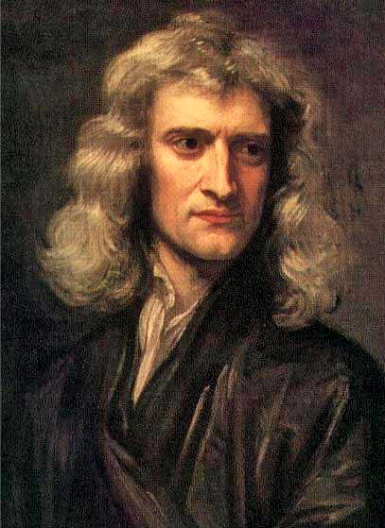 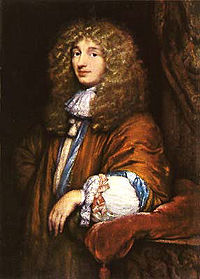 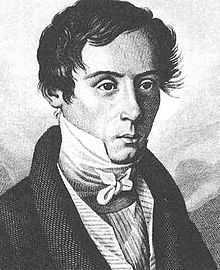 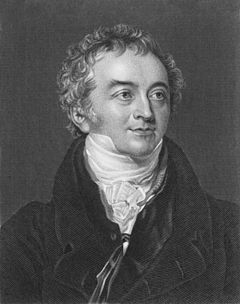 UNESCO - Ano Internacional da Luz - 2015
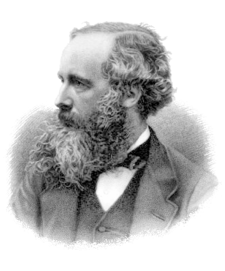 Maxwell : 1865 – Formalização do eletromagnetismo 
Hertz : 1887 – LUZ É UMA ONDA ELETROMAGNÉTICA ! C= 3x108m/s.
Efeito Fotoelétrico – Einstein ( 1905).
Modelo corpuscular da luz – Fótons.
Natureza dual da luz ( 1920): Mecânica Quântica – Absorção e emissão da luz pela matéria.
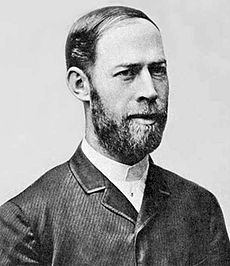 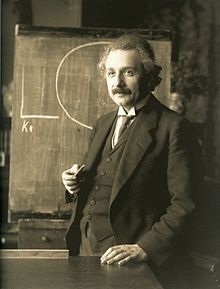 UNESCO - Ano Internacional da Luz - 2015